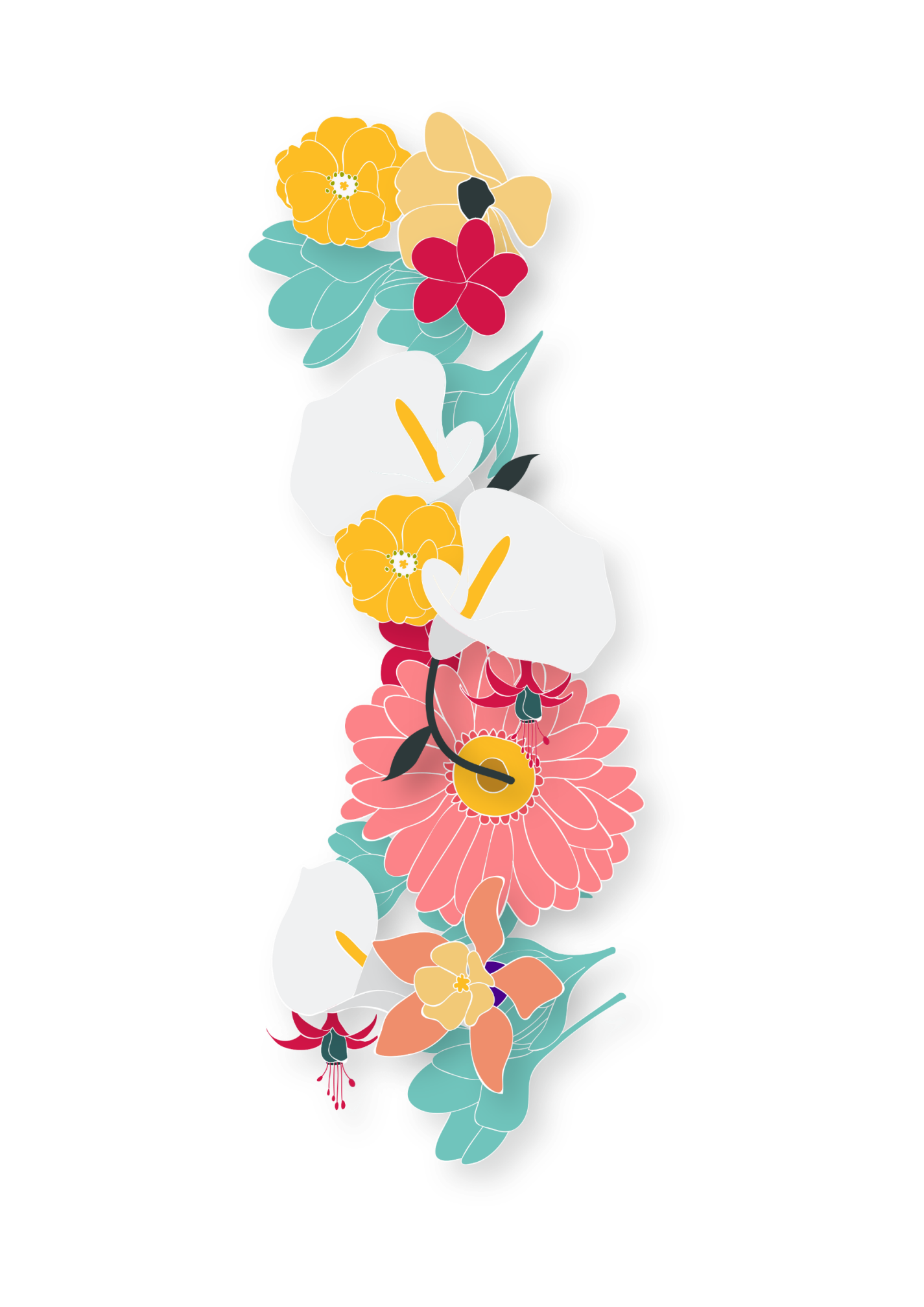 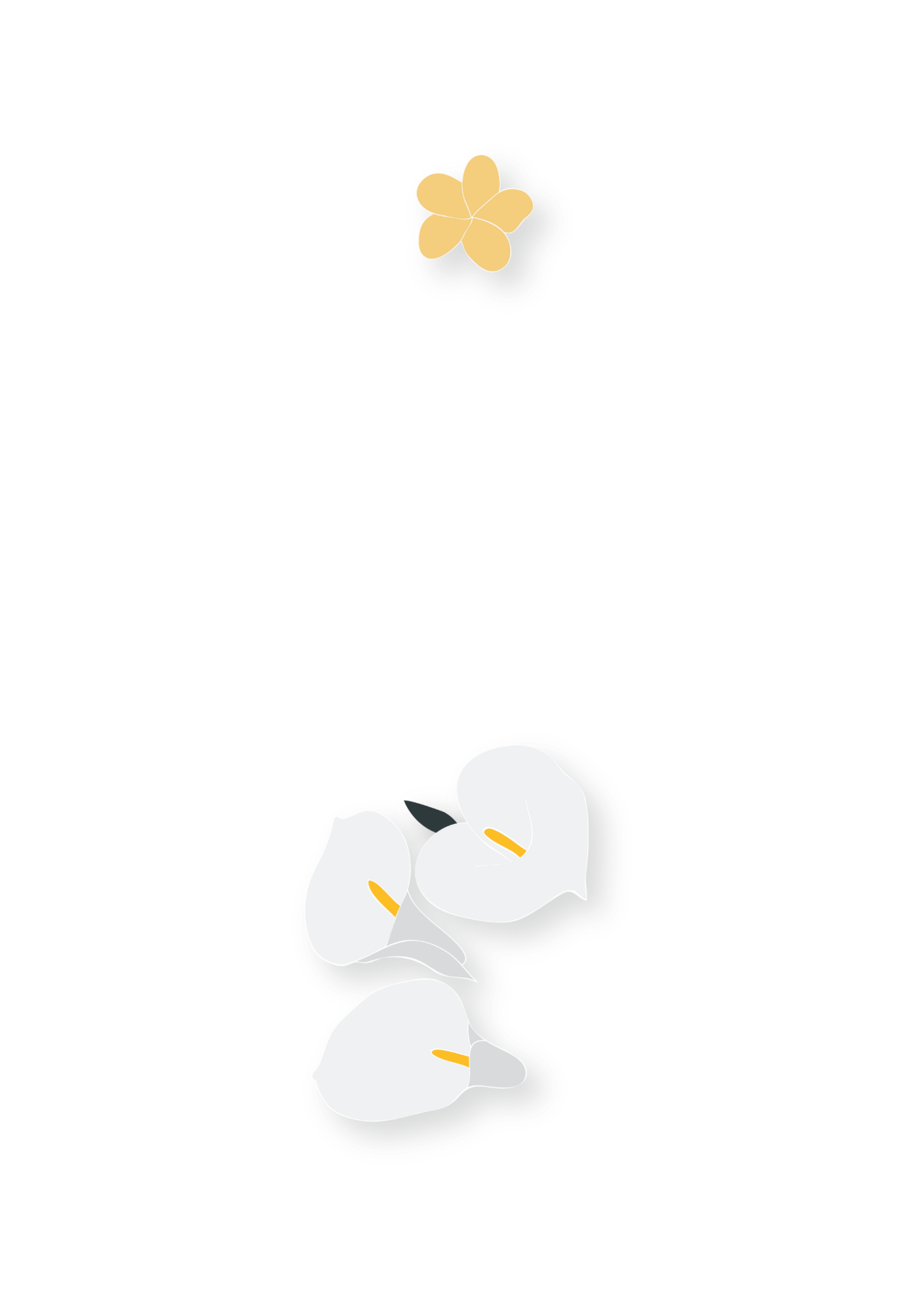 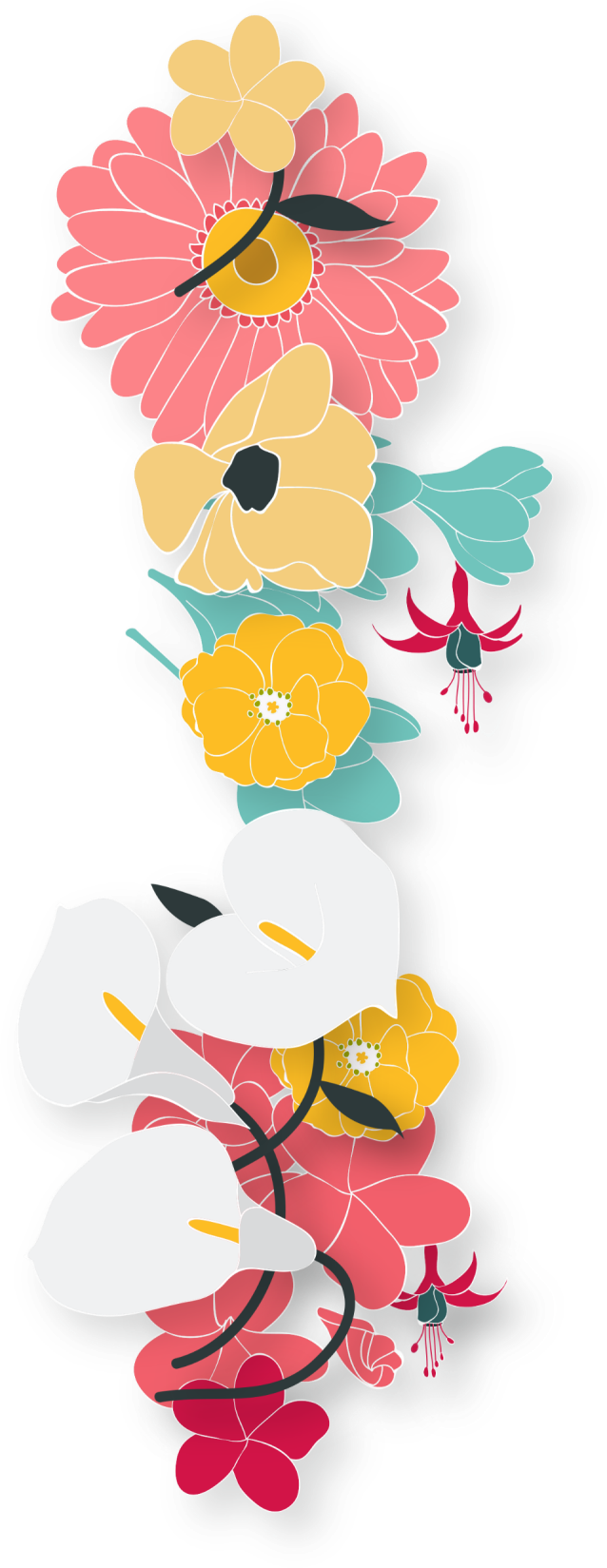 毕业学术答辩
PPT模板
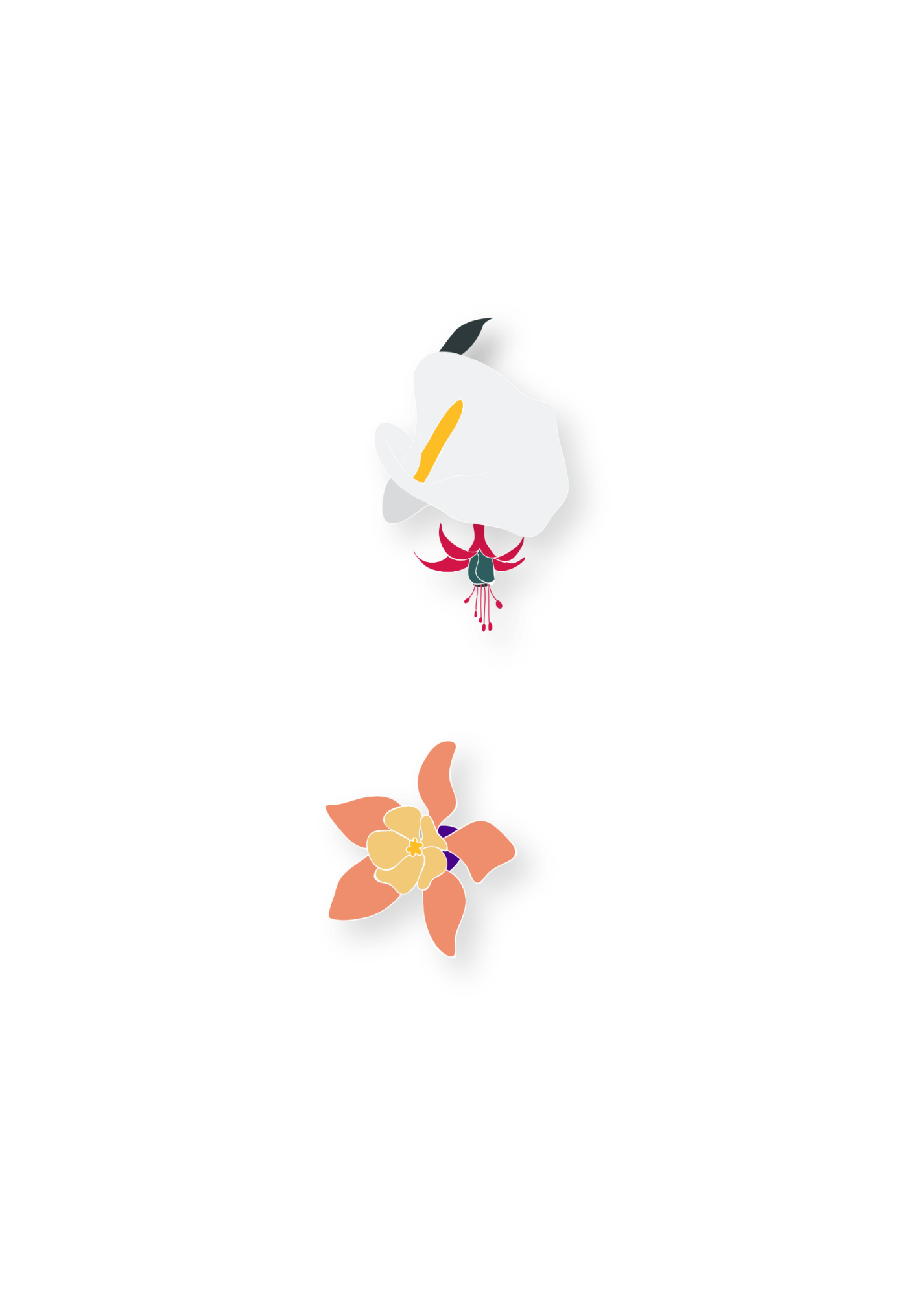 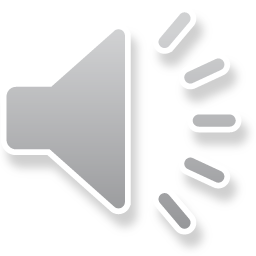 演讲人：好客模板
2021年X月X日
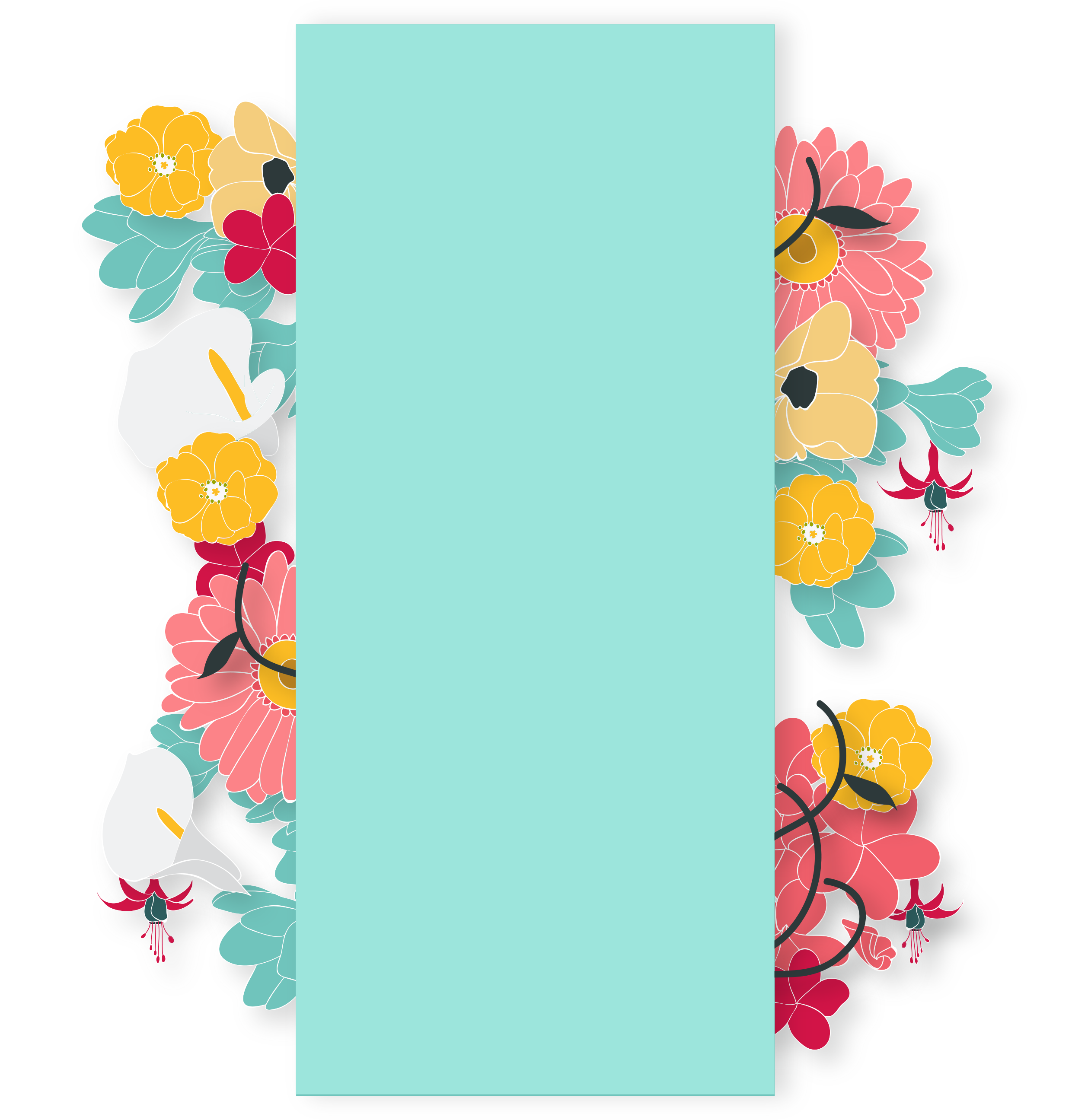 一、绪论 Introduction 
二、研究方法及思路
       Research Thoughts and Methods 
三、难点与应用 Aporia&Application 
四、学术总结 Thesis Summary
目录
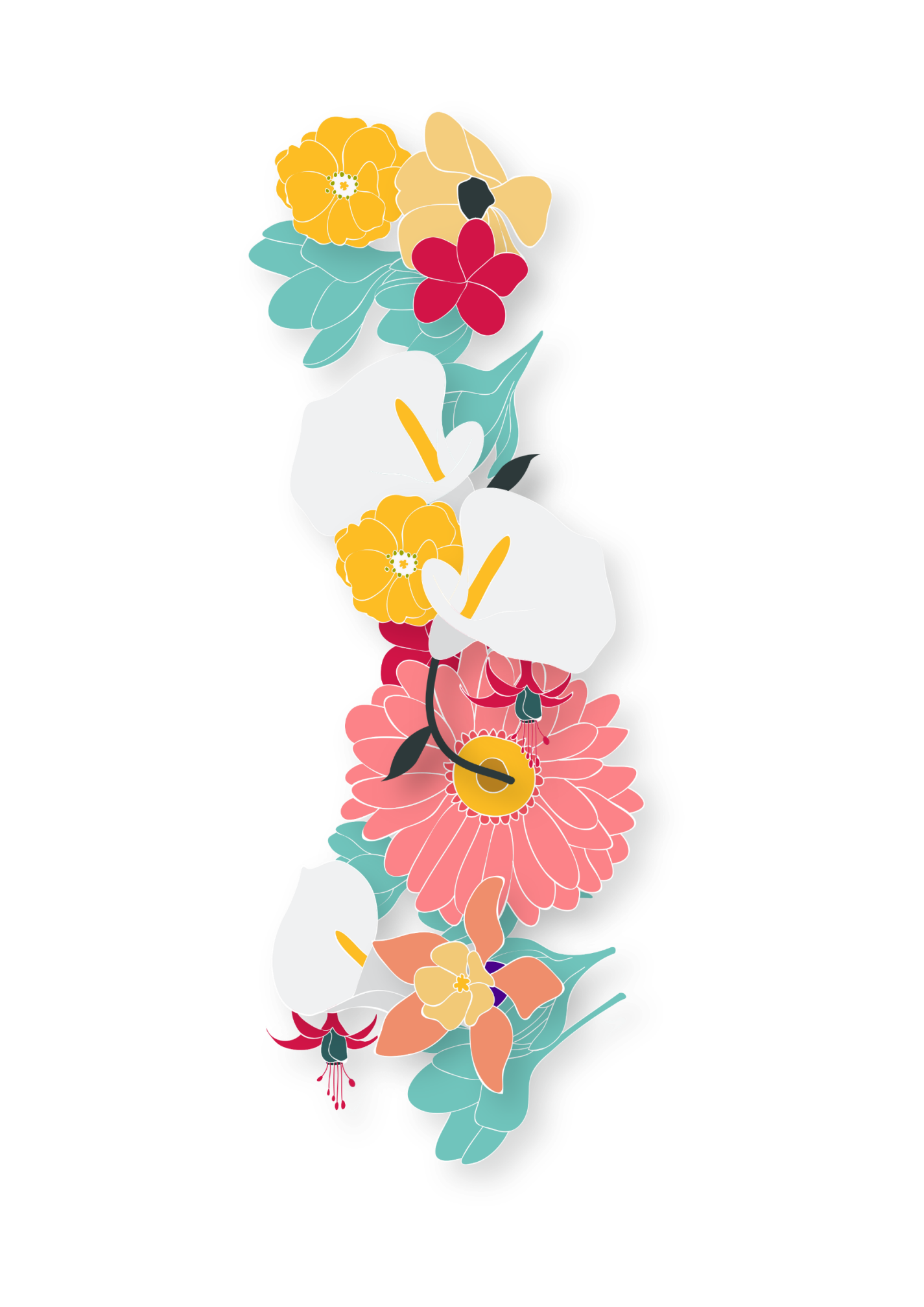 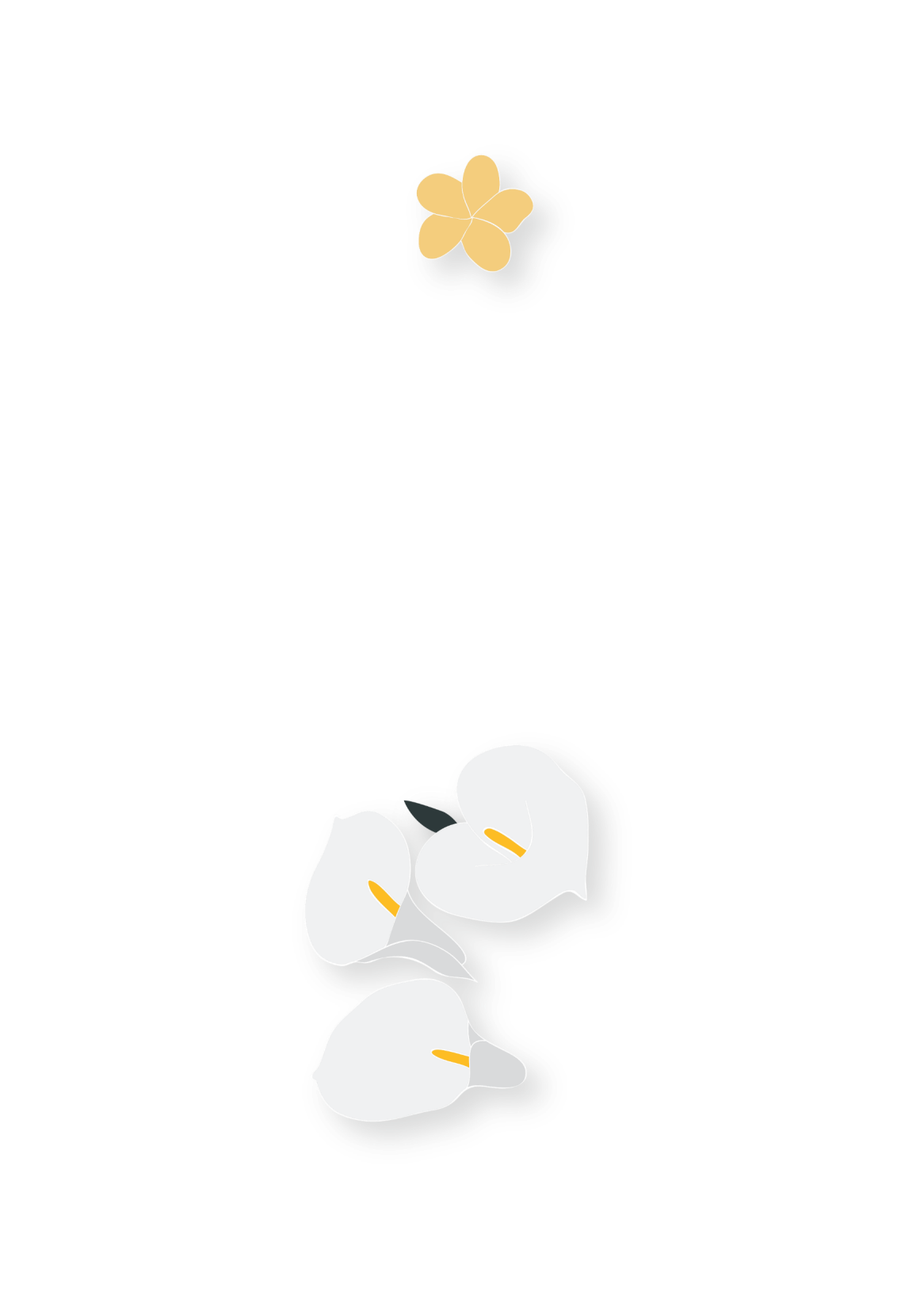 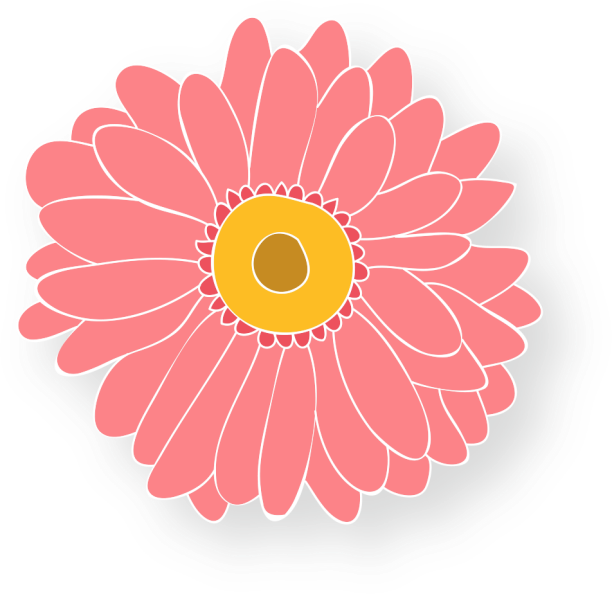 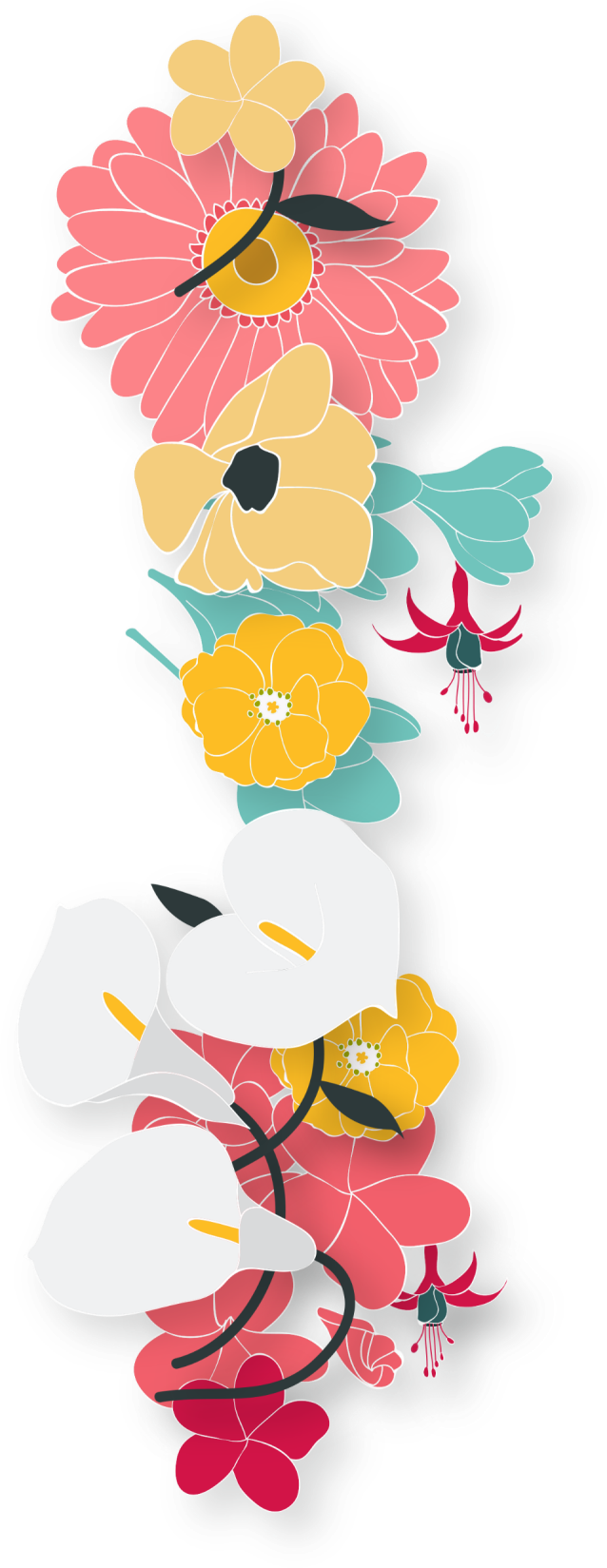 01
绪论 Introduction
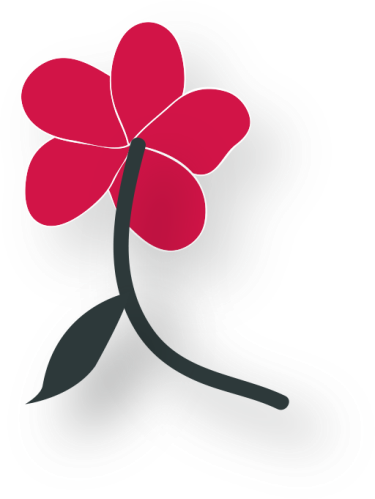 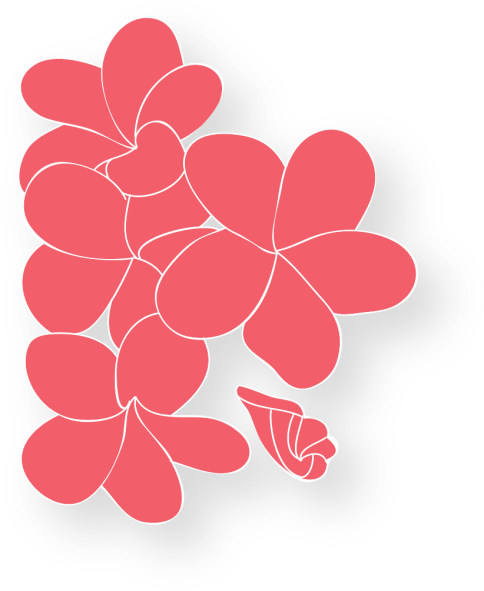 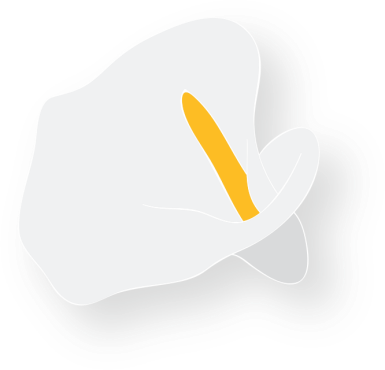 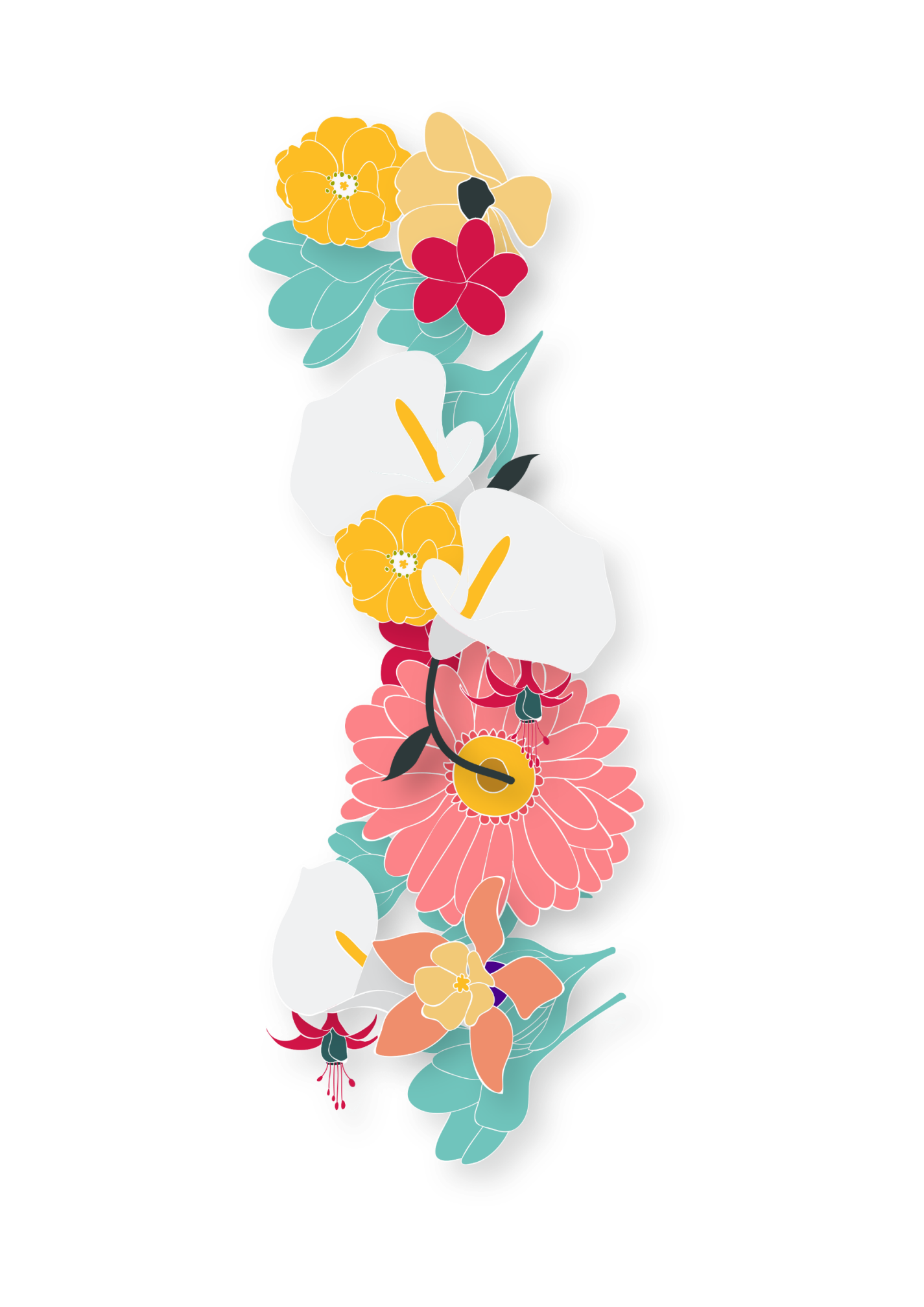 在此输入标题
在此输入标题
在此输入您的内容，进行编辑。在此输入您的内容，进行编辑。
在此输入标题
在此输入您的内容，进行编辑。在此输入您的内容，进行编辑。
在此输入标题
在此输入您的内容，进行编辑。在此输入您的内容，进行编辑。
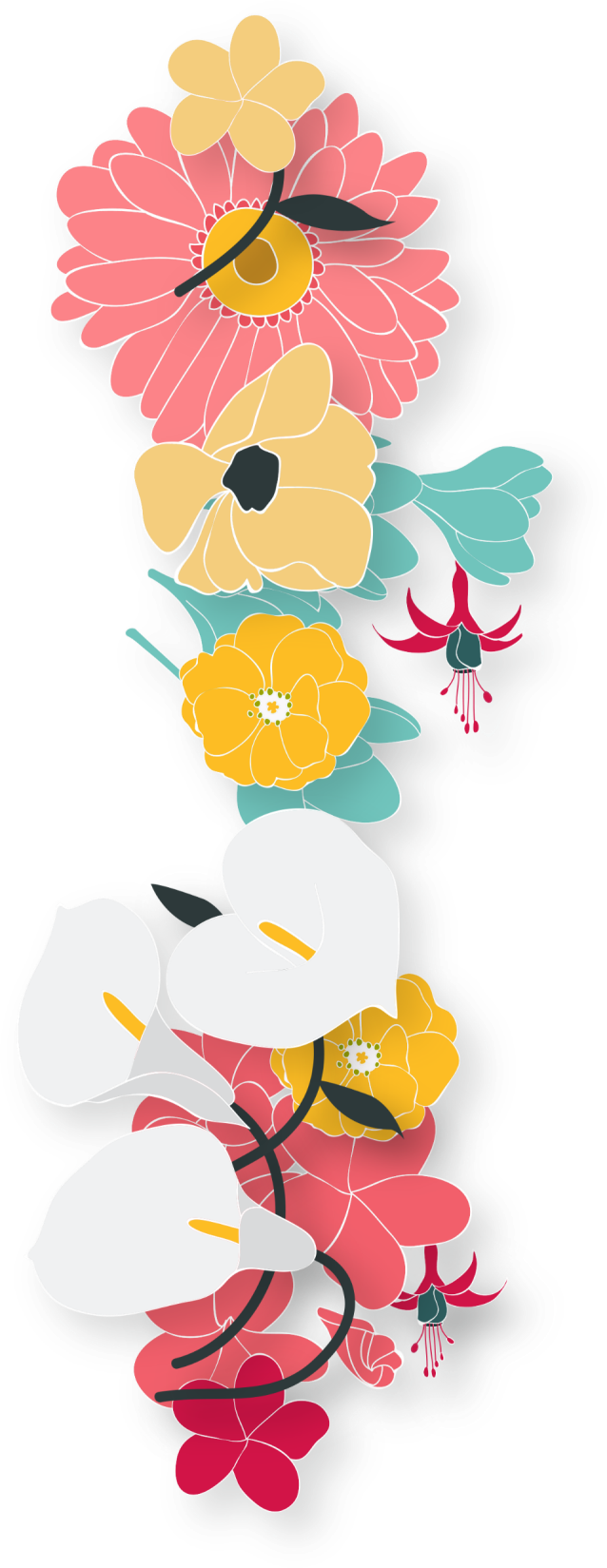 在此输入标题
在此输入小标题
在此输入小标题
在此输入您的内容，进行编辑。在此输入您的内容，进行编辑。在此输入您的内容，进行编辑。在此输入您的内容，进行编辑。
在此输入您的内容，进行编辑。在此输入您的内容，进行编辑。
在此输入您的内容，进行编辑。在此输入您的内容，进行编辑。
在此输入您的内容，进行编辑。在此输入您的内容，进行编辑。
在此输入您的内容，进行编辑。在此输入您的内容，进行编辑。
在此输入您的内容，进行编辑。在此输入您的内容，进行编辑。在此输入您的内容，进行编辑。在此输入您的内容，进行编辑。
在此输入您的内容，进行编辑。在此输入您的内容，进行编辑。
在此输入您的内容，进行编辑。在此输入您的内容，进行编辑。
在此输入您的内容，进行编辑。在此输入您的内容，进行编辑。
在此输入您的内容，进行编辑。在此输入您的内容，进行编辑。
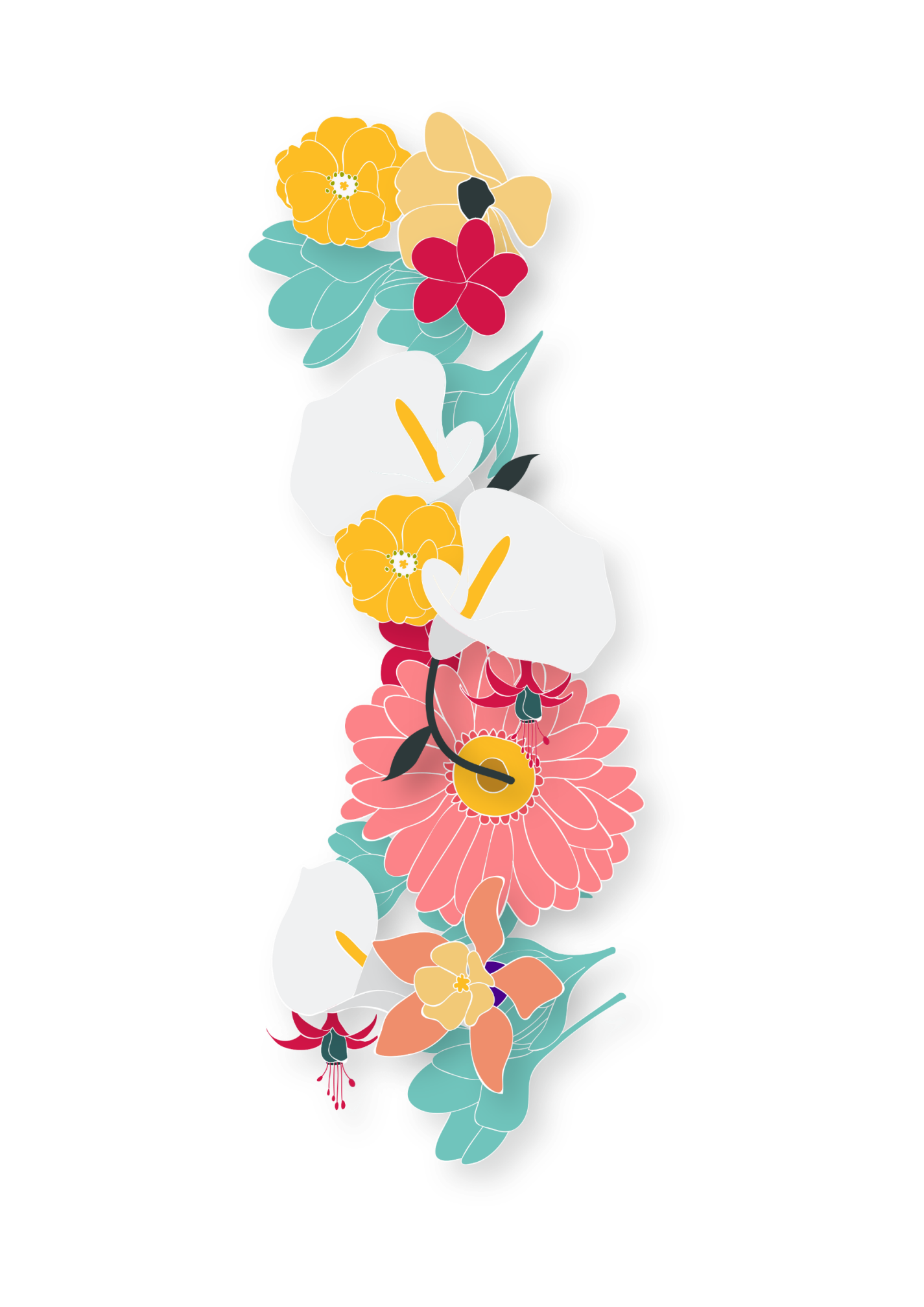 在此输入标题
在此输入您的内容，进行编辑。在此输入您的内容，进行编辑。
2019
在此输入您的内容，进行编辑。在此输入您的内容，进行编辑。
2005
在此输入您的内容，进行编辑。在此输入您的内容，进行编辑。
2014
2009
在此输入您的内容，进行编辑。在此输入您的内容，进行编辑。
01
02
输入内容
03
04
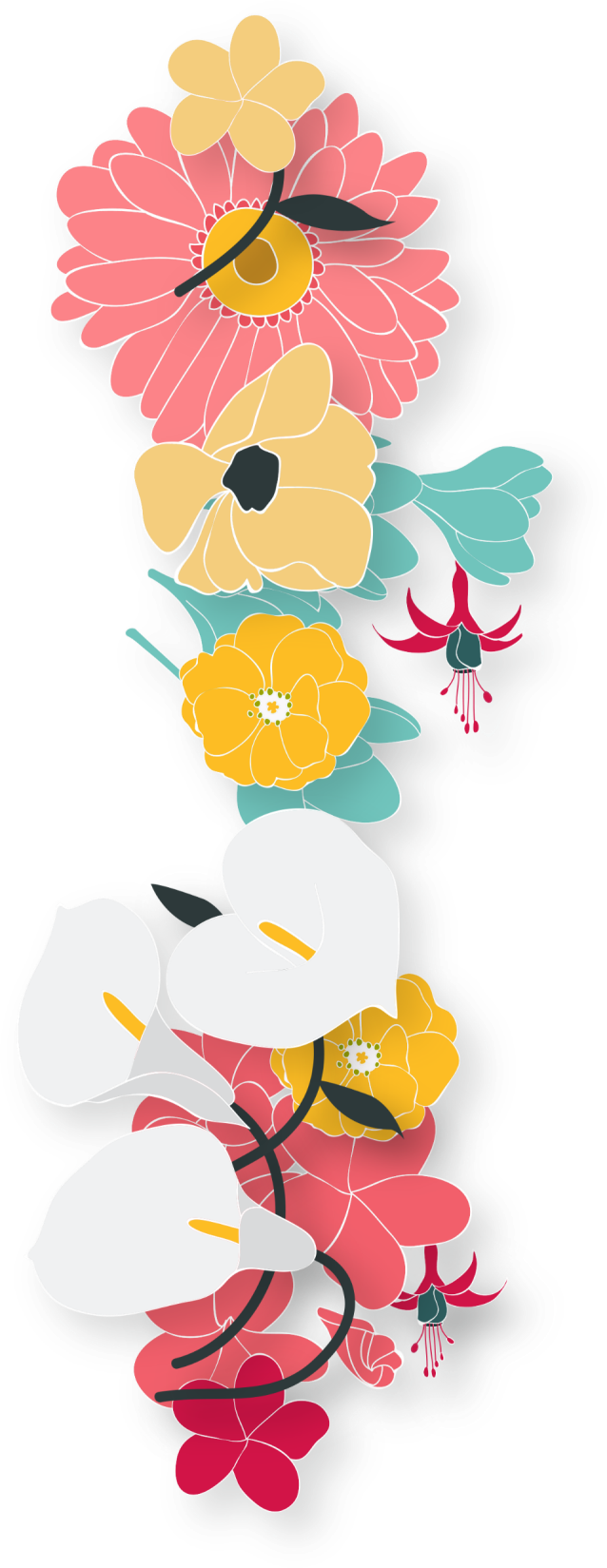 在此输入标题
在此输入您的内容，进行编辑。在此输入您的内容，进行编辑。在此输入您的内容，进行编辑。在此输入您的内容，进行编辑。
在此输入您的内容，进行编辑。在此输入您的内容，进行编辑。
在此输入您的内容，进行编辑。在此输入您的内容，进行编辑。
在此输入您的内容，进行编辑。在此输入您的内容，进行编辑。
在此输入您的内容，进行编辑。在此输入您的内容，进行编辑。
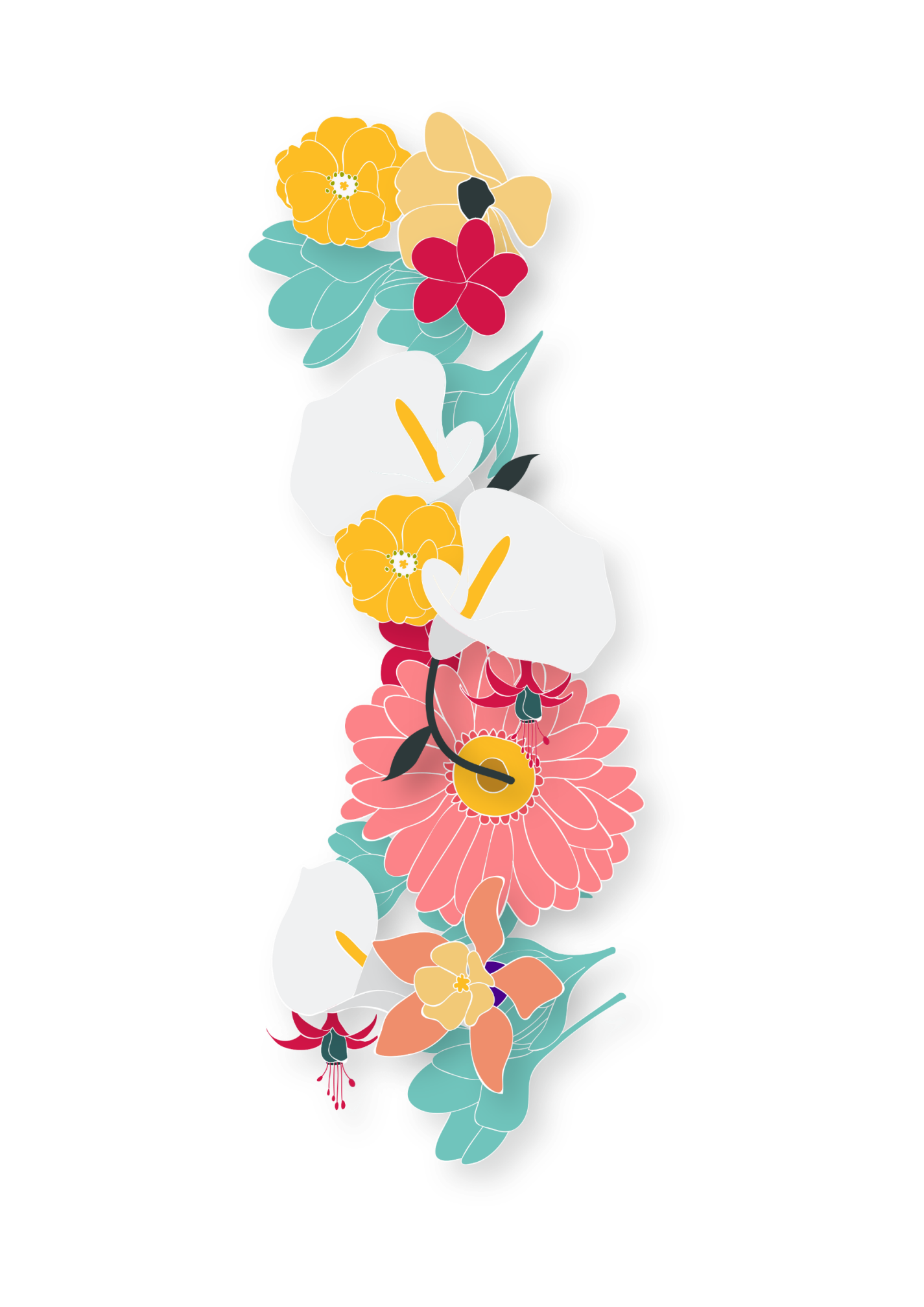 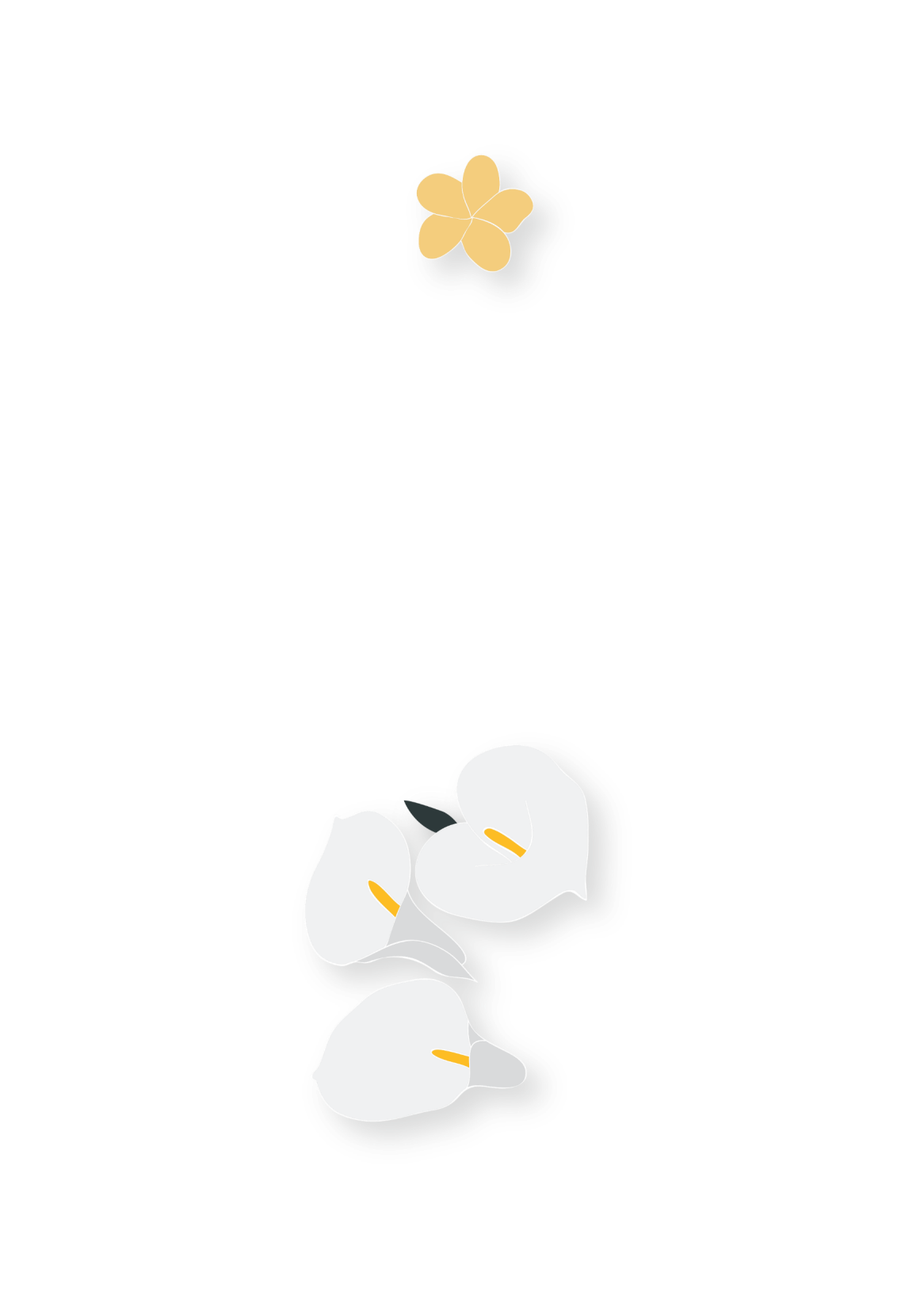 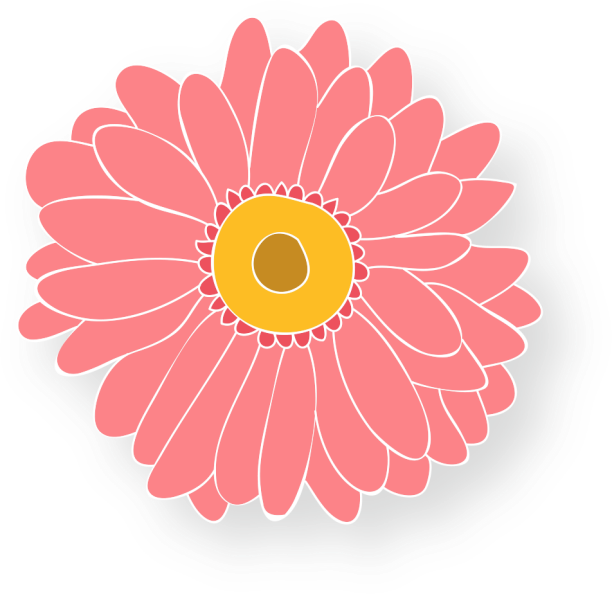 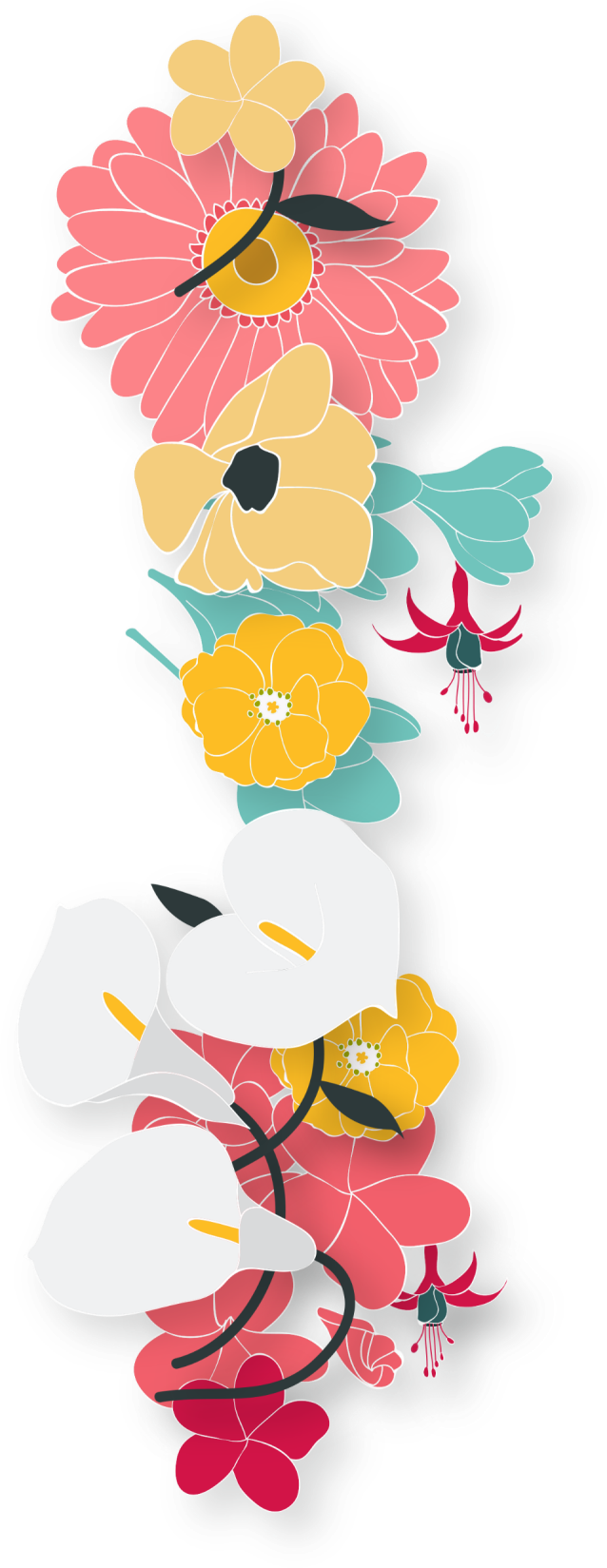 02
研究方法及思路
Research Thoughts and Methods
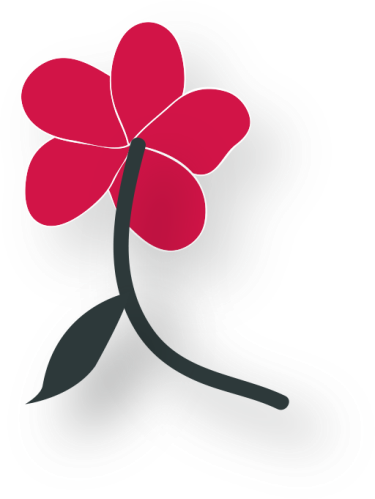 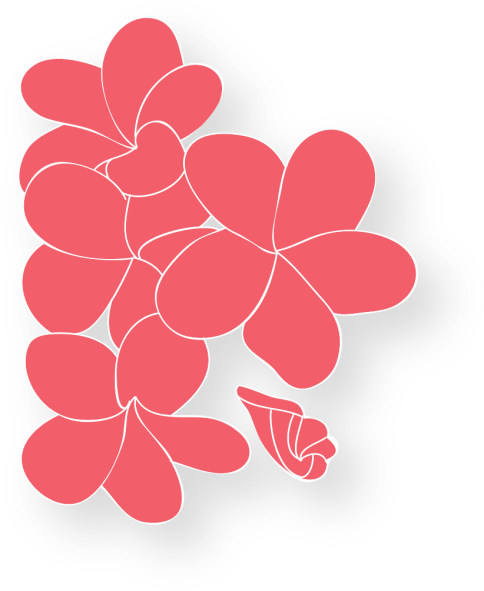 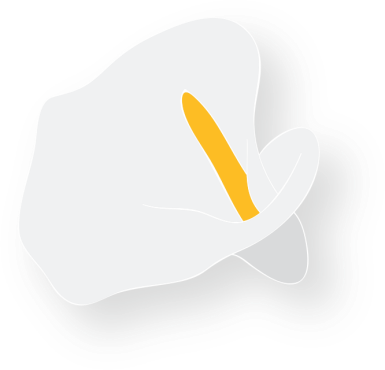 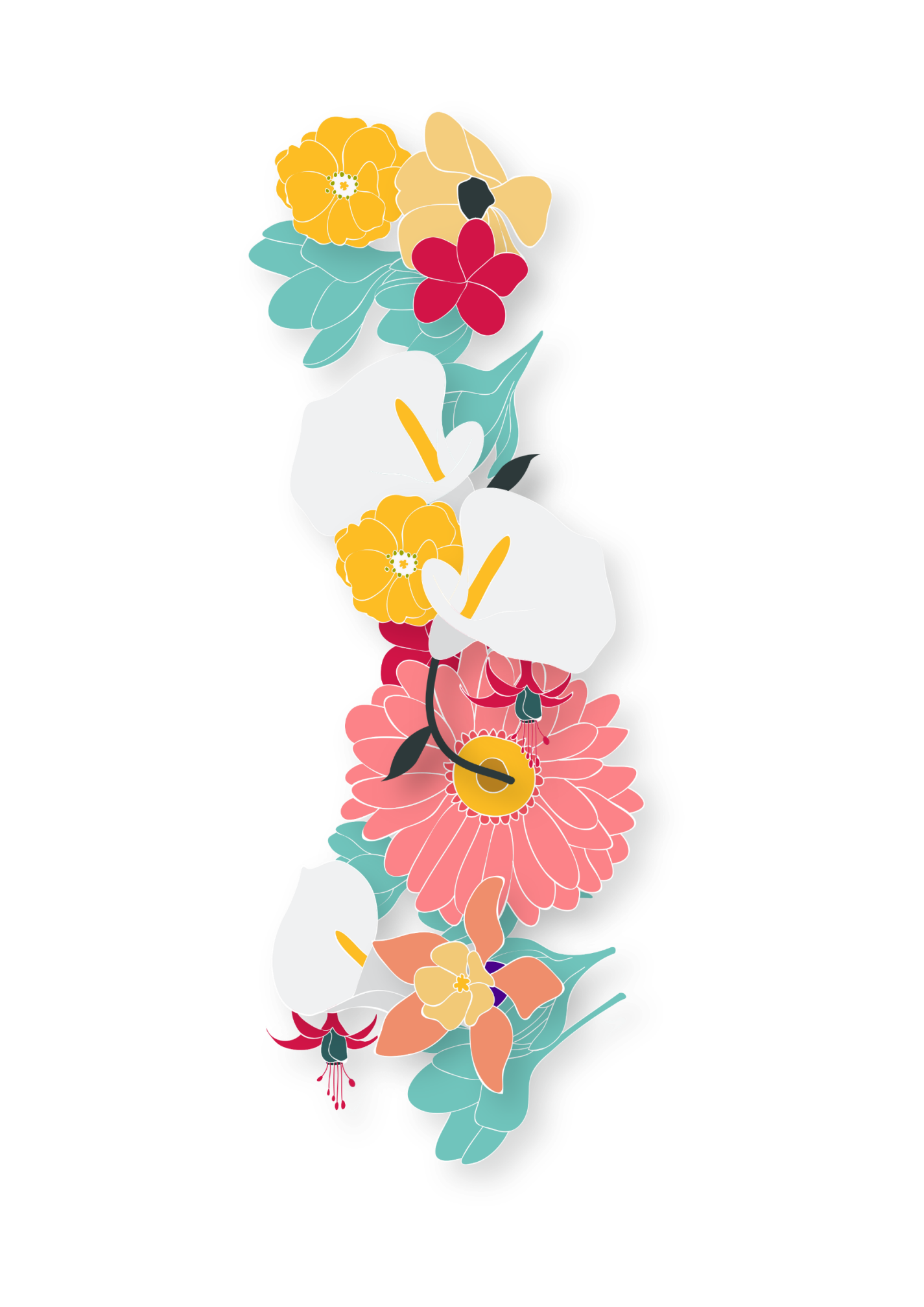 在此输入标题
在此输入您的内容，进行编辑。在此输入您的内容，进行编辑。
在此输入您的内容，进行编辑。在此输入您的内容，进行编辑。
四个意义
4
3
2
1
在此输入您的内容，进行编辑。在此输入您的内容，进行编辑。
在此输入您的内容，进行编辑。在此输入您的内容，进行编辑。
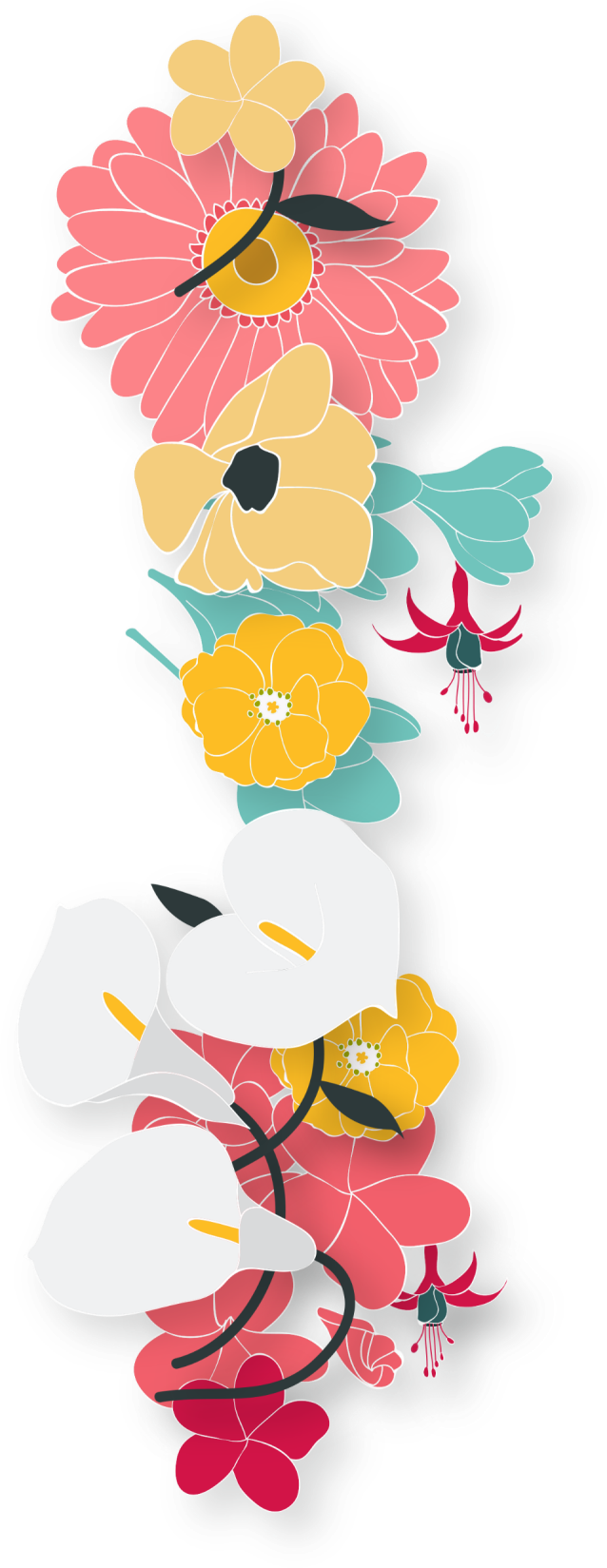 在此输入标题
在此输入小标题
在此输入小标题
在此输入您的内容，进行编辑。在此输入您的内容，进行编辑。在此输入您的内容，进行编辑。在此输入您的内容，进行编辑。
在此输入您的内容，进行编辑。在此输入您的内容，进行编辑。
在此输入您的内容，进行编辑。在此输入您的内容，进行编辑。
在此输入您的内容，进行编辑。在此输入您的内容，进行编辑。
在此输入您的内容，进行编辑。在此输入您的内容，进行编辑。
在此输入您的内容，进行编辑。在此输入您的内容，进行编辑。在此输入您的内容，进行编辑。在此输入您的内容，进行编辑。
在此输入您的内容，进行编辑。在此输入您的内容，进行编辑。
在此输入您的内容，进行编辑。在此输入您的内容，进行编辑。
在此输入您的内容，进行编辑。在此输入您的内容，进行编辑。
在此输入您的内容，进行编辑。在此输入您的内容，进行编辑。
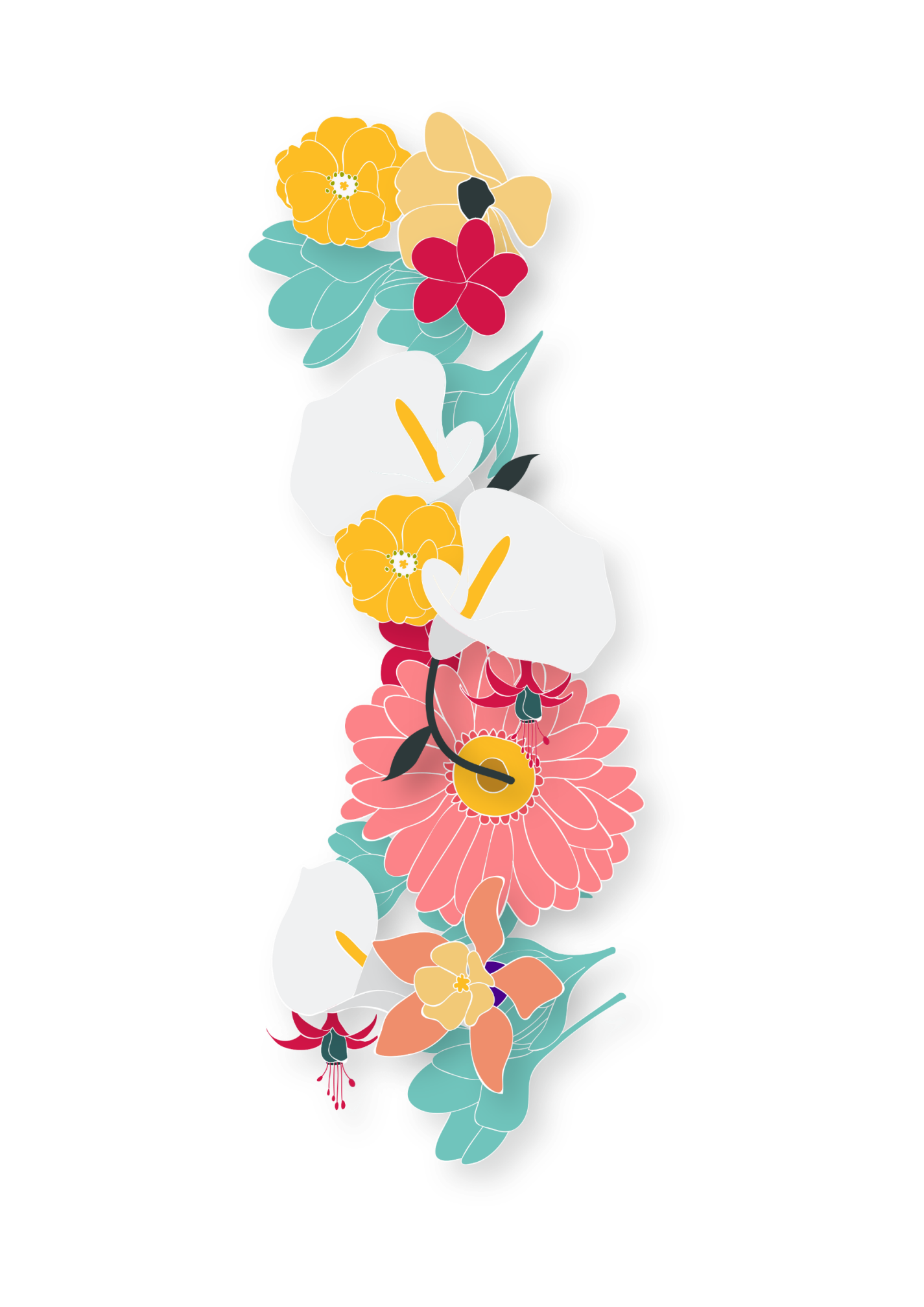 在此输入标题
在此输入您的内容，进行编辑。在此输入您的内容，进行编辑。
在此输入您的内容，进行编辑。在此输入您的内容，进行编辑。
输入内容
输入内容
M1
M2
M4
M3
在此输入您的内容，进行编辑。在此输入您的内容，进行编辑。
在此输入您的内容，进行编辑。在此输入您的内容，进行编辑。
输入内容
输入内容
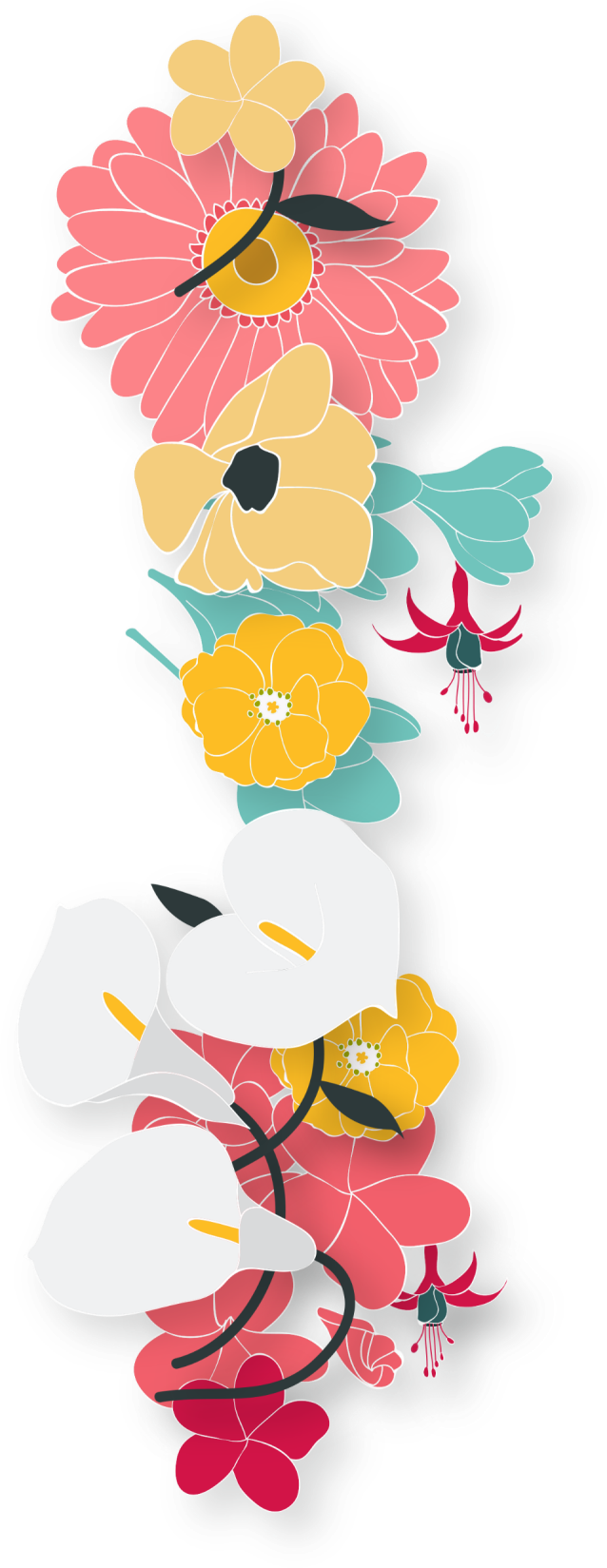 在此输入标题
输入内容
在此输入您的内容，进行编辑。在此输入您的内容，进行编辑。在此输入您的内容，进行编辑。在此输入您的内容，进行编辑。
在此输入您的内容，进行编辑。在此输入您的内容，进行编辑。
在此输入您的内容，进行编辑。在此输入您的内容，进行编辑。
在此输入您的内容，进行编辑。在此输入您的内容，进行编辑。
在此输入您的内容，进行编辑。在此输入您的内容，进行编辑。
输入内容
输入内容
输入内容
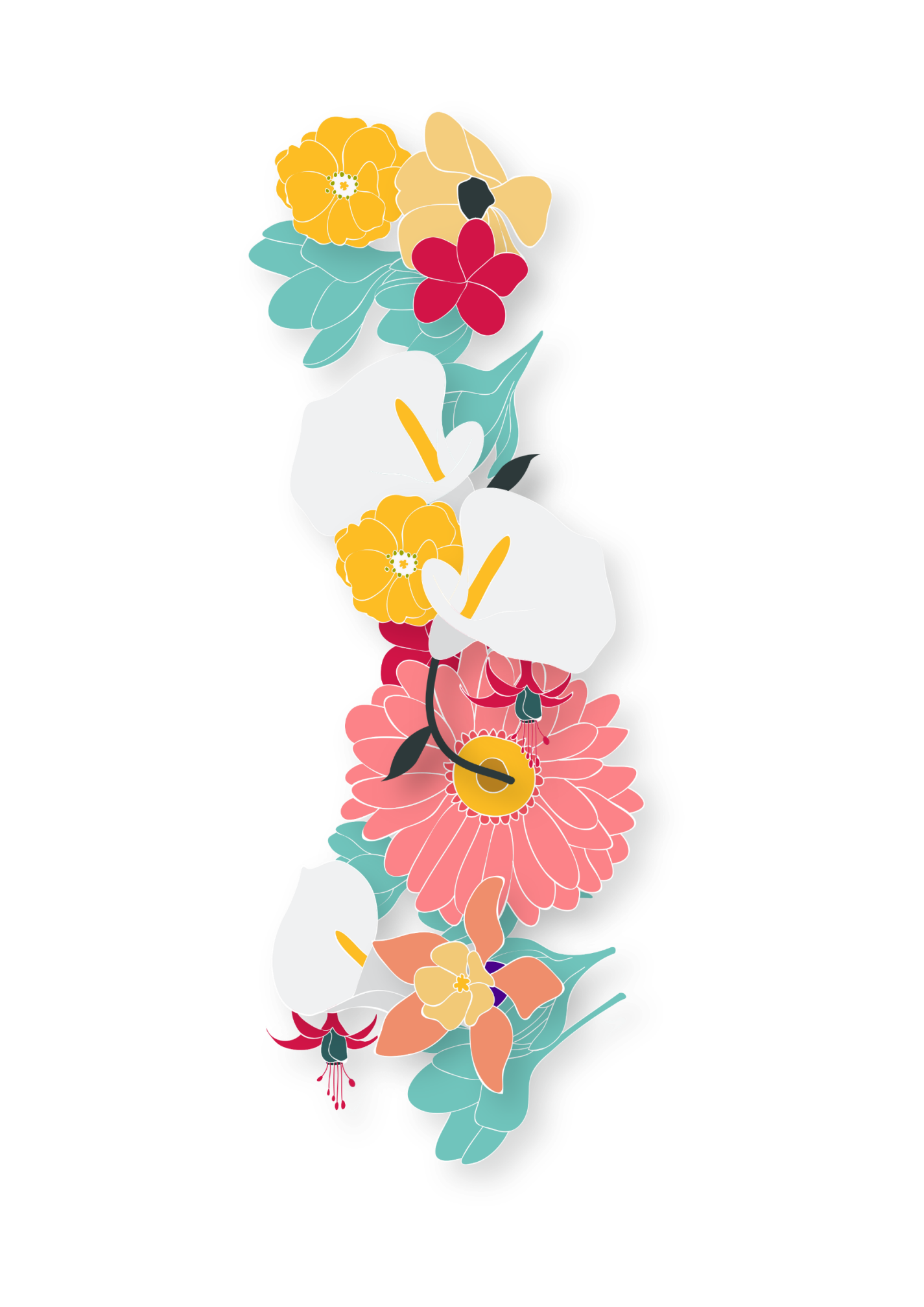 在此输入标题
在此输入您的内容，进行编辑。在此输入您的内容，进行编辑。
输入内容
在此输入您的内容，进行编辑。在此输入您的内容，进行编辑。
输入内容
输入内容
在此输入您的内容，进行编辑。在此输入您的内容，进行编辑。
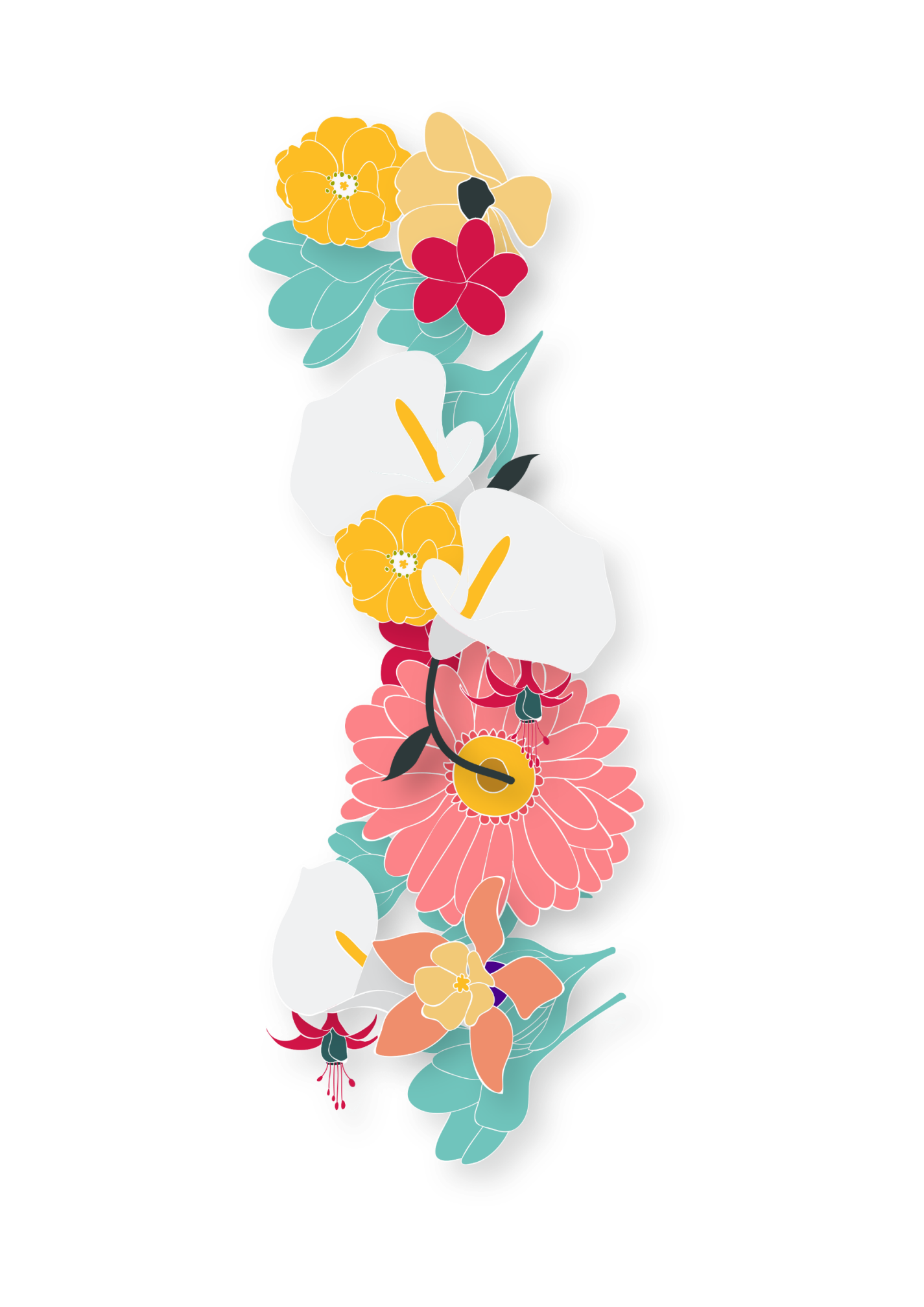 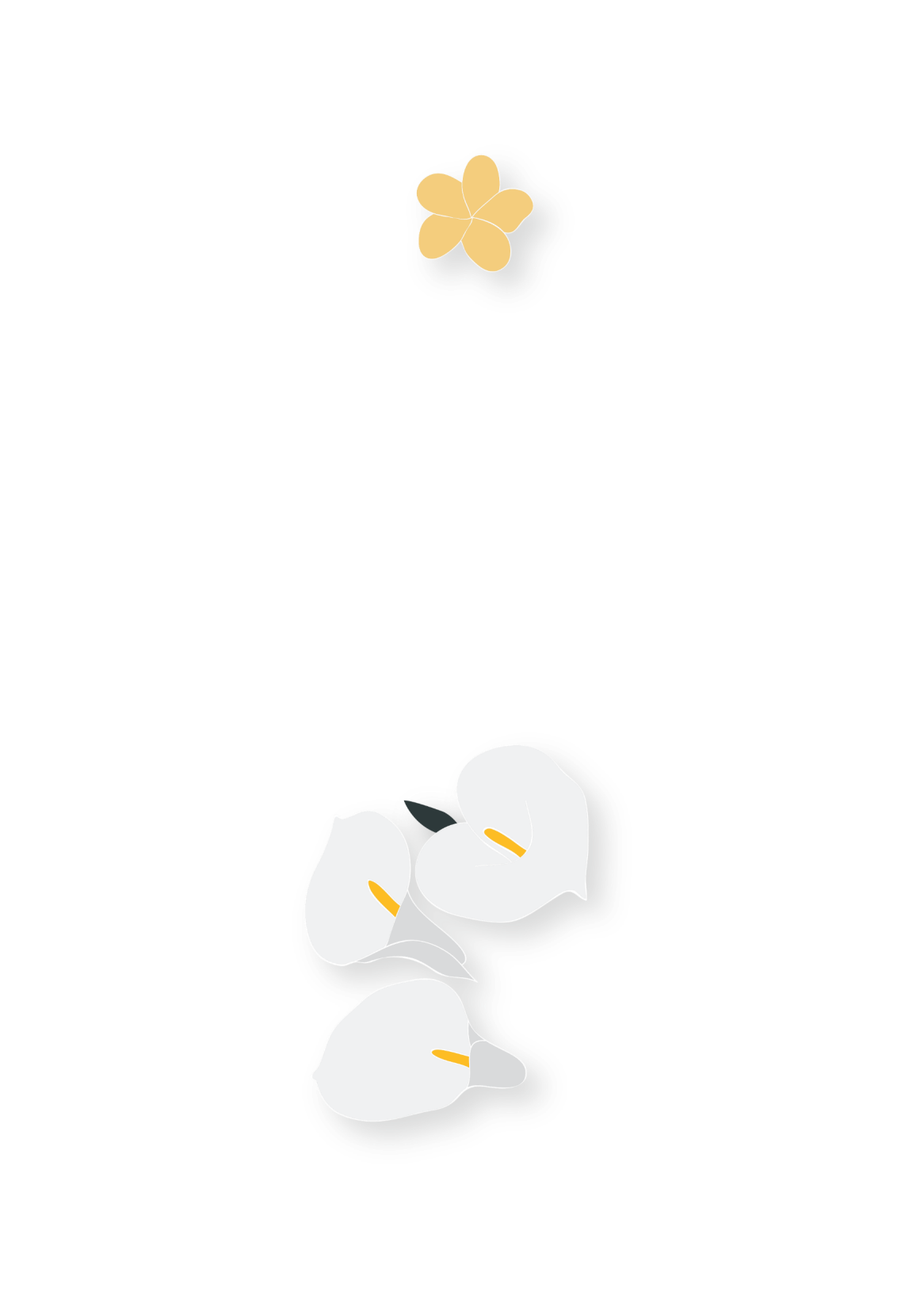 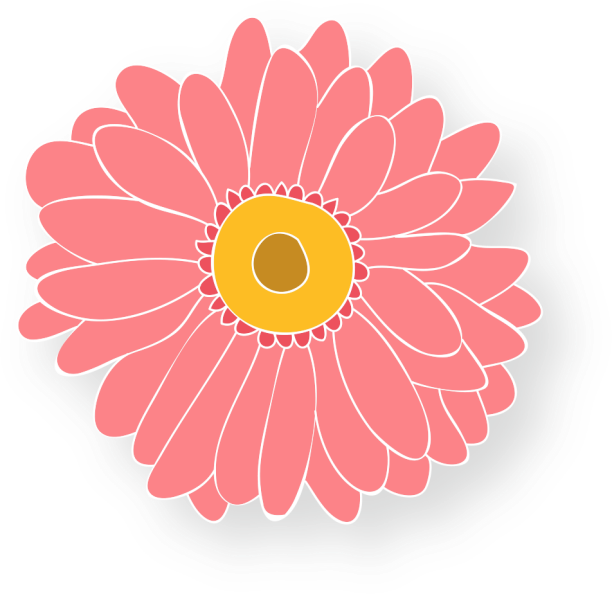 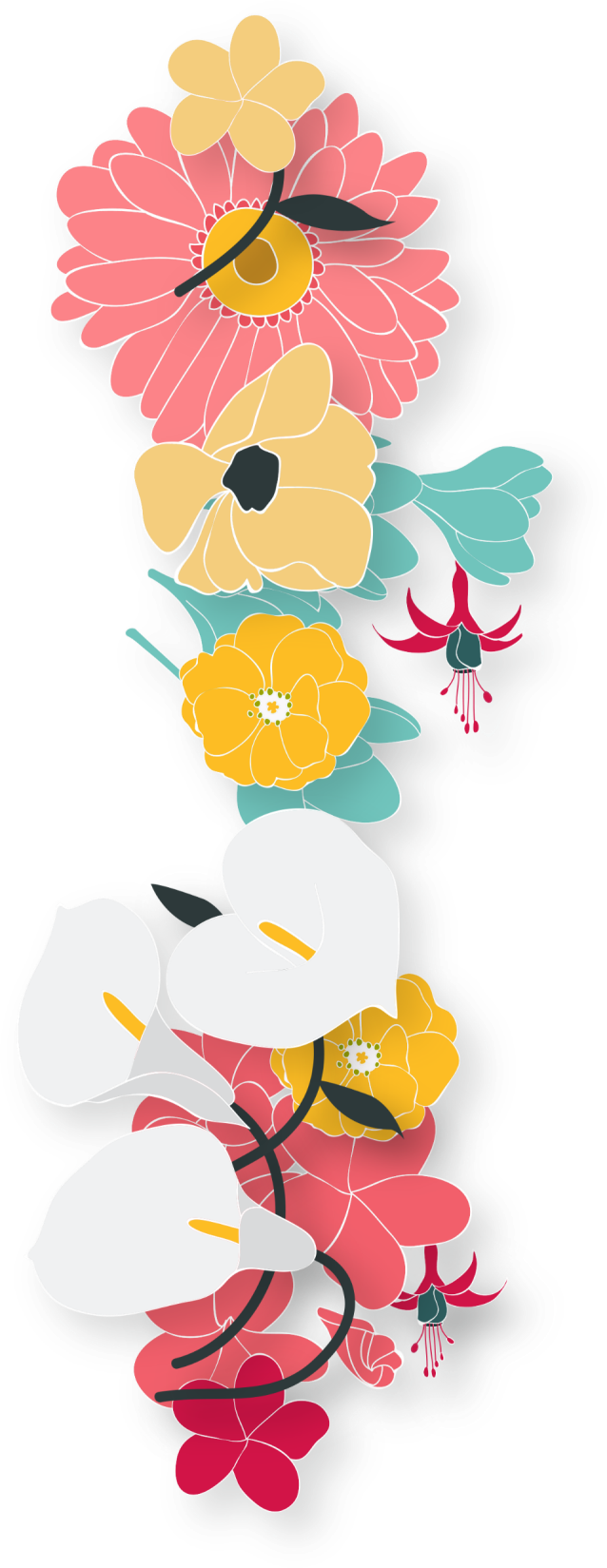 03
难点与应用Aporia&Application
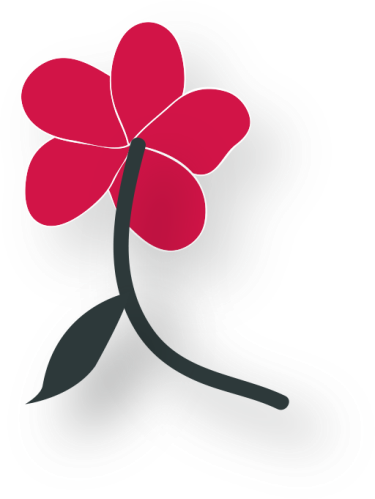 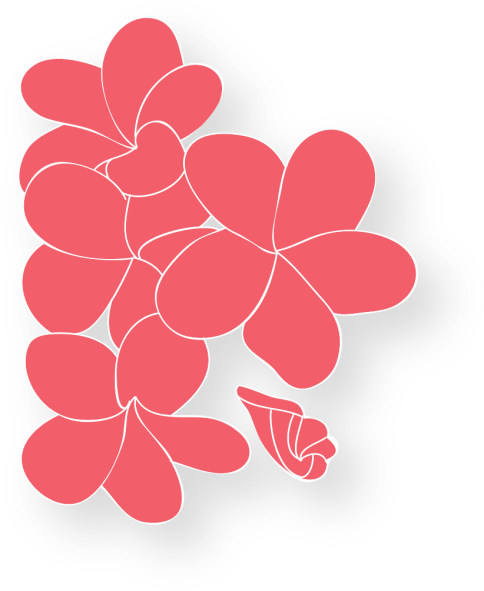 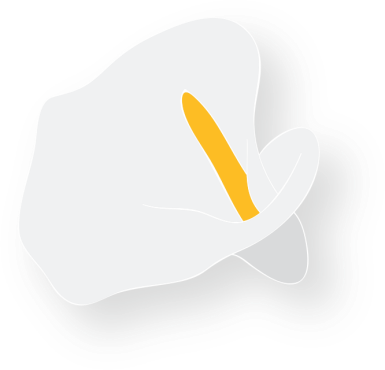 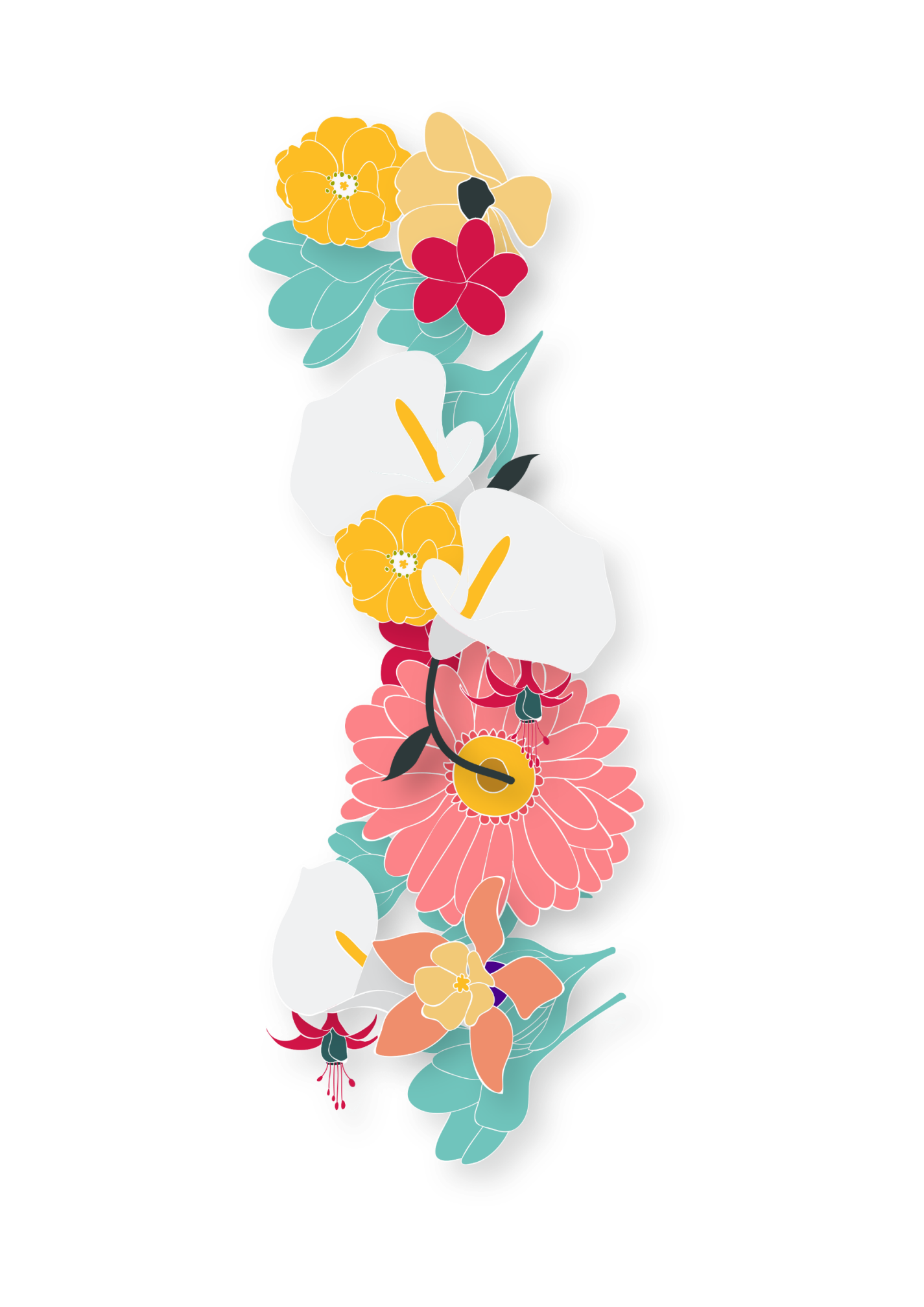 在此输入标题
在此输入小标题
在此输入您的内容，进行编辑。在此输入您的内容，进行编辑。在此输入您的内容，进行编辑。在此输入您的内容，进行编辑。在此输入您的内容，进行编辑。在此输入您的内容，进行编辑。在此输入您的内容，进行编辑。在此输入您的内容，进行编辑。在此输入您的内容，进行编辑。在此输入您的内容，进行编辑。在此输入您的内容，进行编辑。在此输入您的内容，进行编辑。
在此输入小标题
在此输入您的内容，进行编辑。在此输入您的内容，进行编辑。在此输入您的内容，进行编辑。在此输入您的内容，进行编辑。在此输入您的内容，进行编辑。在此输入您的内容，进行编辑。在此输入您的内容，进行编辑。在此输入您的内容，进行编辑。在此输入您的内容，进行编辑。在此输入您的内容，进行编辑。在此输入您的内容，进行编辑。在此输入您的内容，进行编辑。
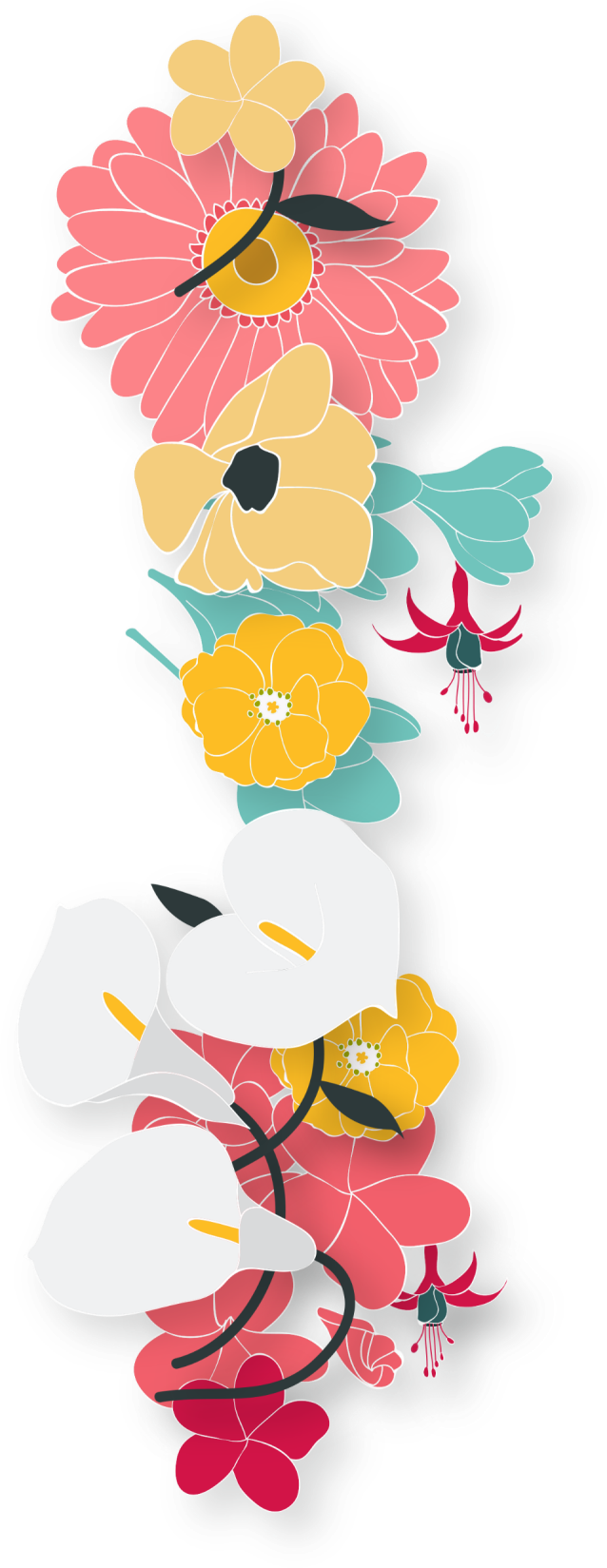 在此输入标题
01
02
03
04
添加标题
添加标题
添加标题
添加标题
在此输入您的内容，进行编辑。在此输入您的内容，进行编辑。在此输入您的内容，进行编辑。
在此输入您的内容，进行编辑。在此输入您的内容，进行编辑。在此输入您的内容，进行编辑。
在此输入您的内容，进行编辑。在此输入您的内容，进行编辑。在此输入您的内容，进行编辑。
在此输入您的内容，进行编辑。在此输入您的内容，进行编辑。在此输入您的内容，进行编辑。
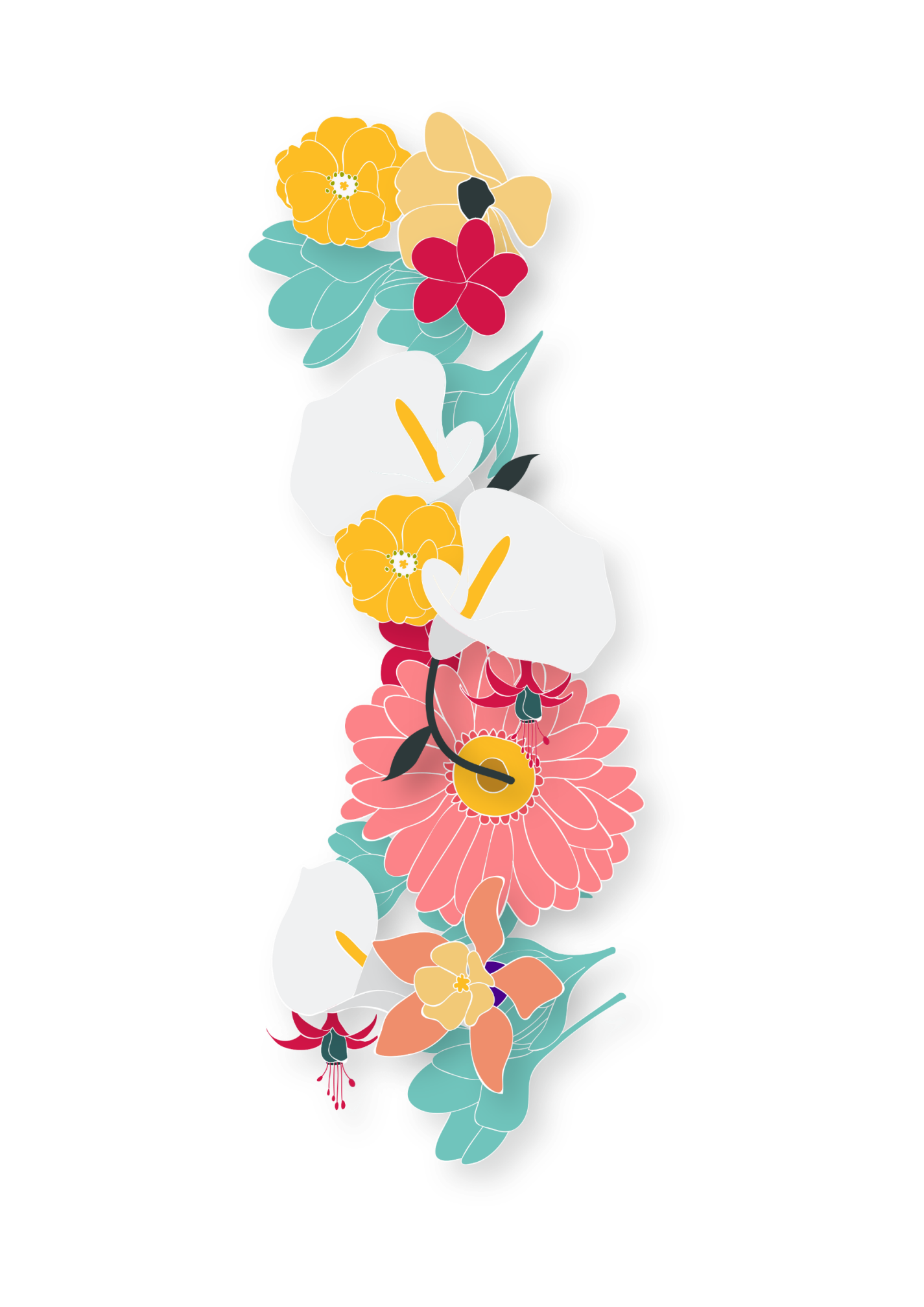 1
在此输入标题
2
6
01
在此输入您的内容，进行编辑。在此输入您的内容，进行编辑。在此输入您的内容，进行编辑。
02
在此输入您的内容，进行编辑。在此输入您的内容，进行编辑。在此输入您的内容，进行编辑。
03
在此输入您的内容，进行编辑。在此输入您的内容，进行编辑。在此输入您的内容，进行编辑。
04
在此输入您的内容，进行编辑。在此输入您的内容，进行编辑。在此输入您的内容，进行编辑。
5
3
05
在此输入您的内容，进行编辑。在此输入您的内容，进行编辑。在此输入您的内容，进行编辑。
06
在此输入您的内容，进行编辑。在此输入您的内容，进行编辑。在此输入您的内容，进行编辑。
4
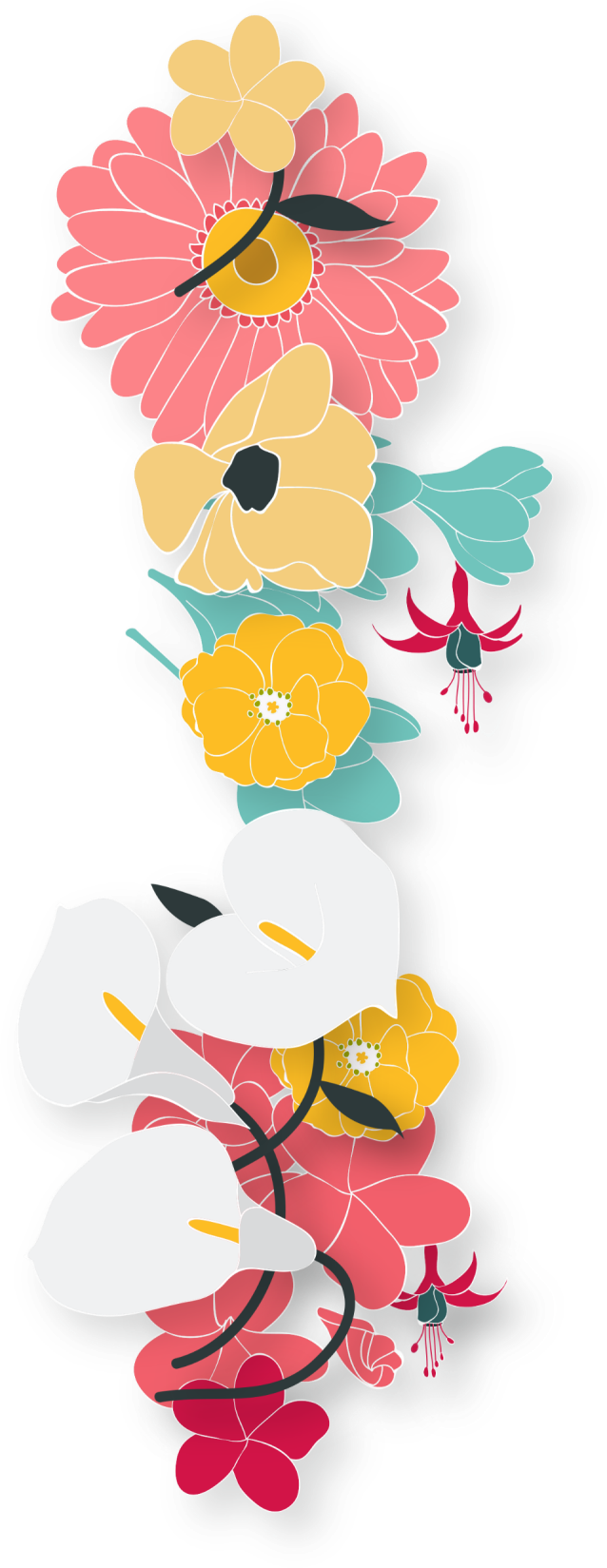 在此输入标题
单击此处输入标题
请在这里输入您的主要叙述内容
请在这里输入您的主要叙述内容
单击此处输入标题
请在这里输入您的主要叙述内容
请在这里输入您的主要叙述内容
01
02
单击此处输入标题
请在这里输入您的主要叙述内容
请在这里输入您的主要叙述内容
单击此处输入标题
请在这里输入您的主要叙述内容
请在这里输入您的主要叙述内容
04
03
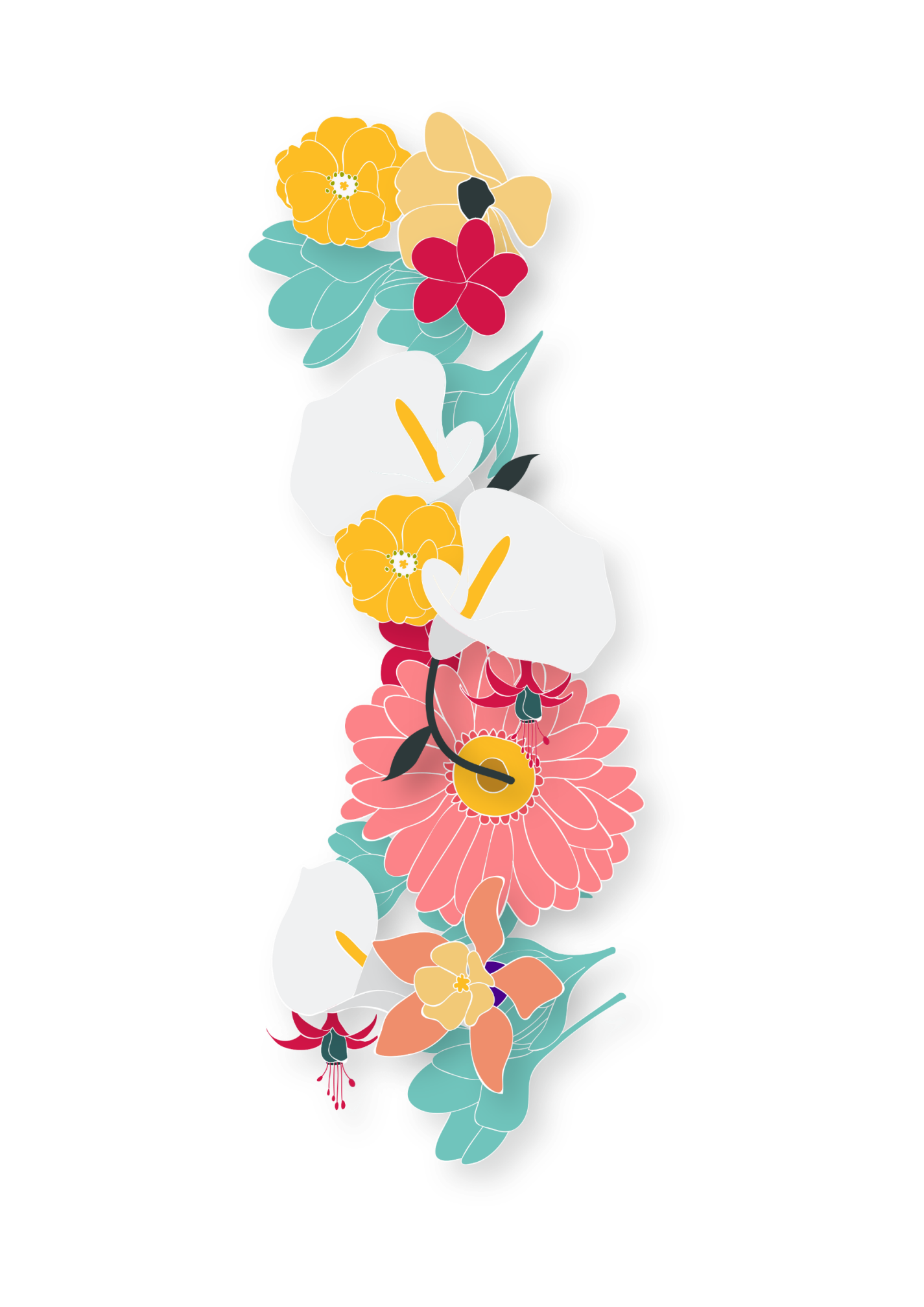 在此输入标题
Part 01
在此输入您的内容，进行编辑。在此输入您的内容，进行编辑。在此输入您的内容，进行编辑。在此输入您的内容，进行编辑。在此输入您的内容，进行编辑。在此输入您的内容，进行编辑。
Part 02
在此输入您的内容，进行编辑。在此输入您的内容，进行编辑。在此输入您的内容，进行编辑。在此输入您的内容，进行编辑。在此输入您的内容，进行编辑。在此输入您的内容，进行编辑。
Part 03
在此输入您的内容，进行编辑。在此输入您的内容，进行编辑。在此输入您的内容，进行编辑。在此输入您的内容，进行编辑。在此输入您的内容，进行编辑。在此输入您的内容，进行编辑。
Part 04
在此输入您的内容，进行编辑。在此输入您的内容，进行编辑。在此输入您的内容，进行编辑。在此输入您的内容，进行编辑。在此输入您的内容，进行编辑。在此输入您的内容，进行编辑。
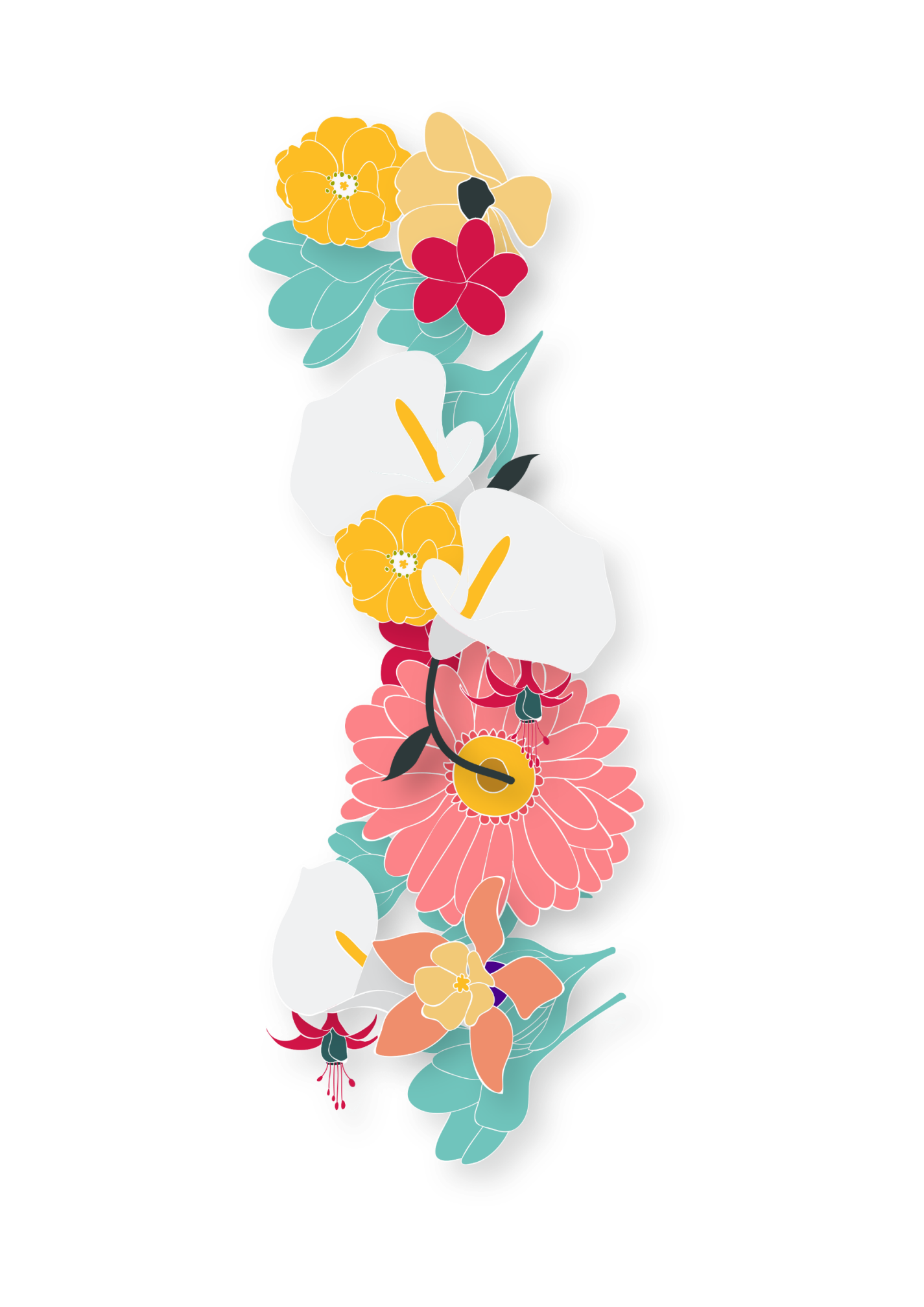 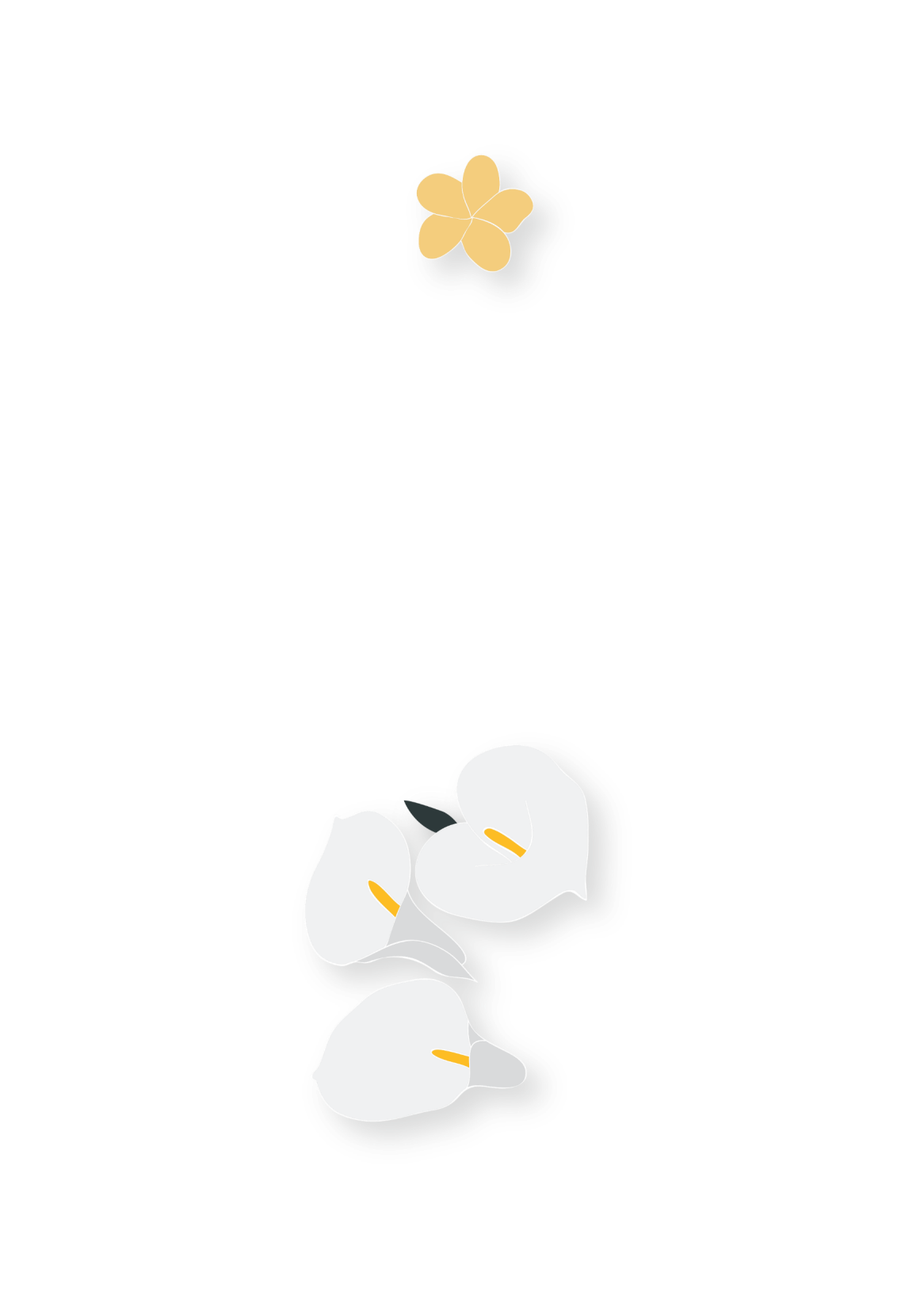 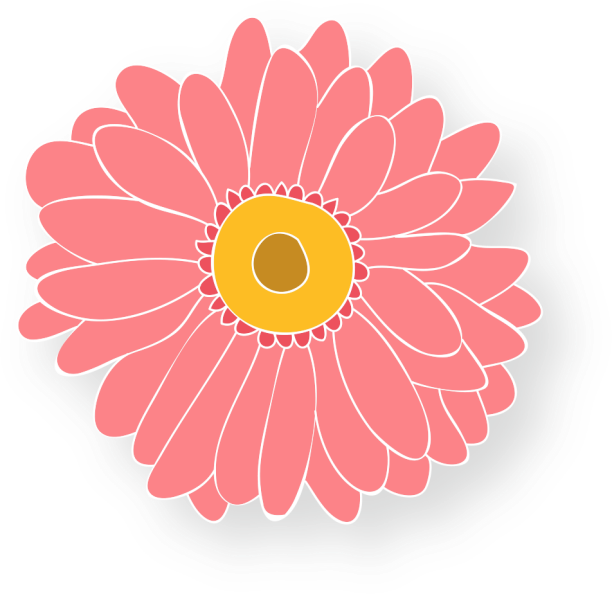 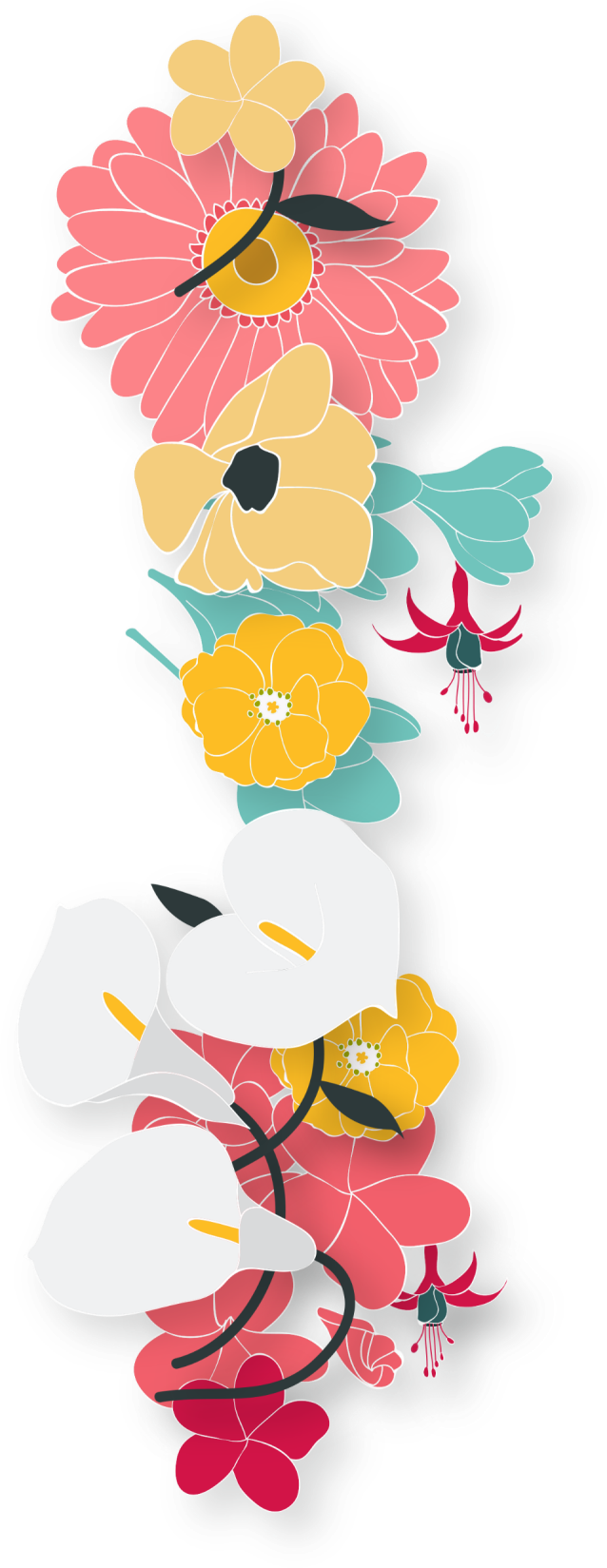 04
学术总结Thesis Summary
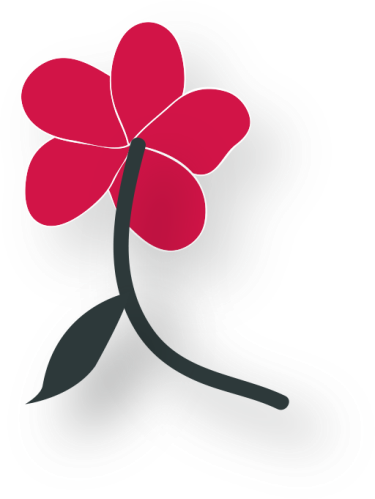 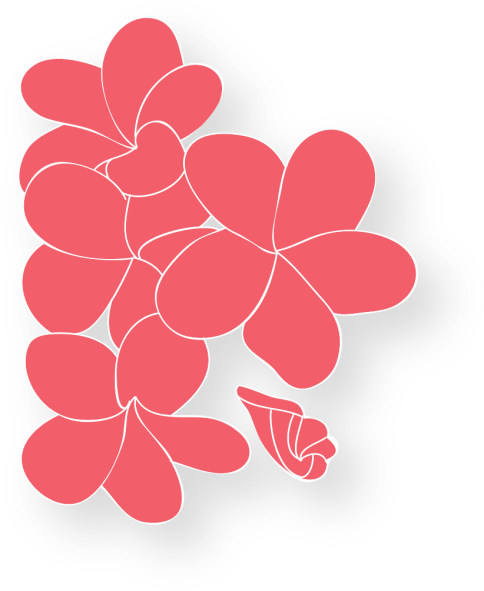 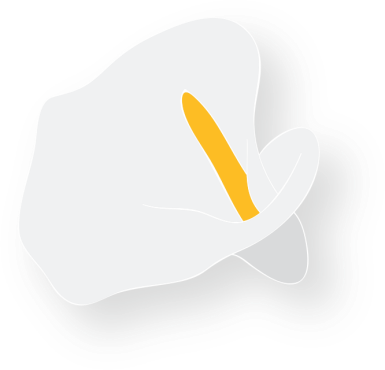 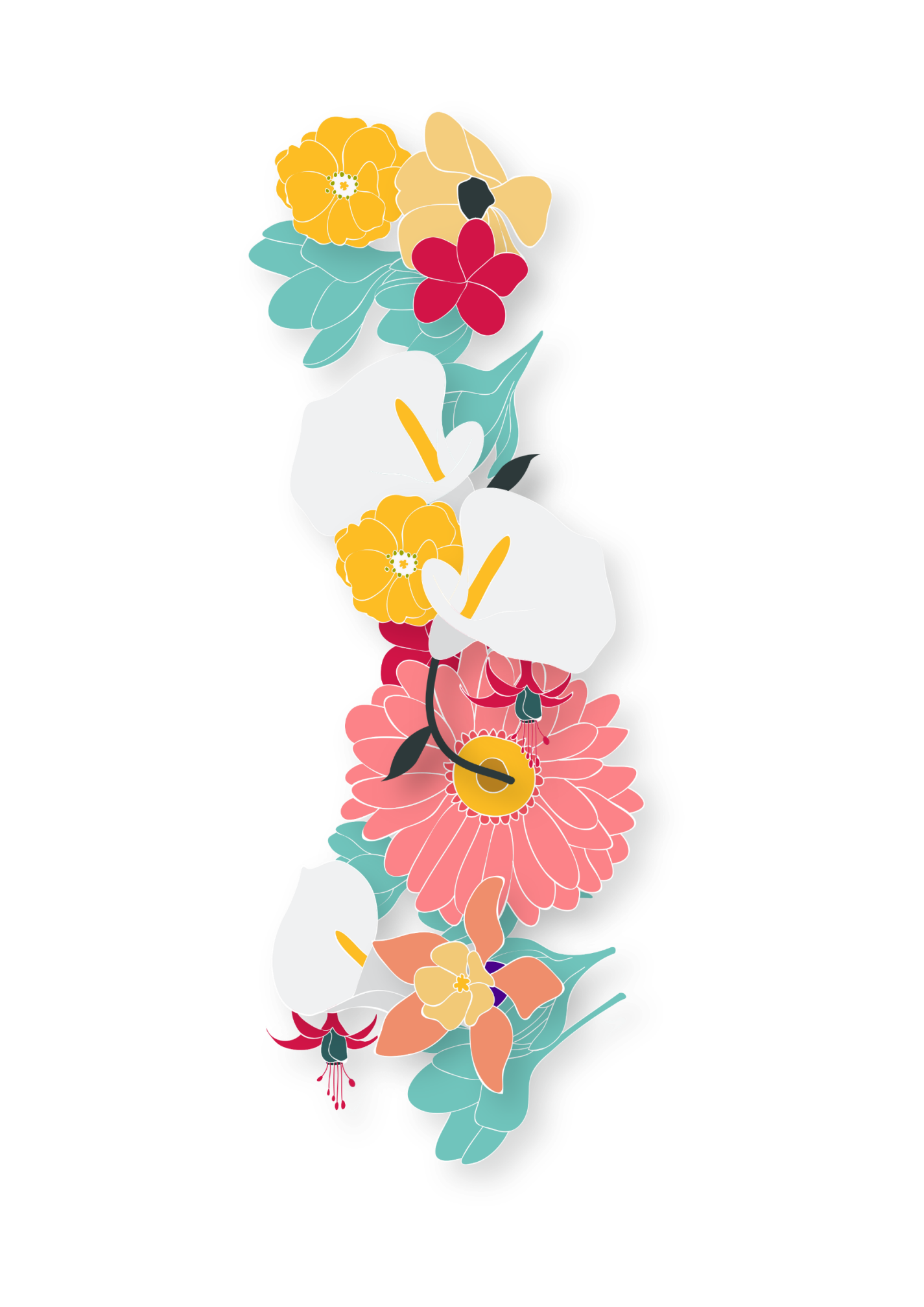 在此输入标题
在此输入标题
在此输入您的内容，进行编辑。在此输入您的内容，进行编辑。
在此输入标题
在此输入您的内容，进行编辑。在此输入您的内容，进行编辑。
在此输入标题
在此输入您的内容，进行编辑。在此输入您的内容，进行编辑。
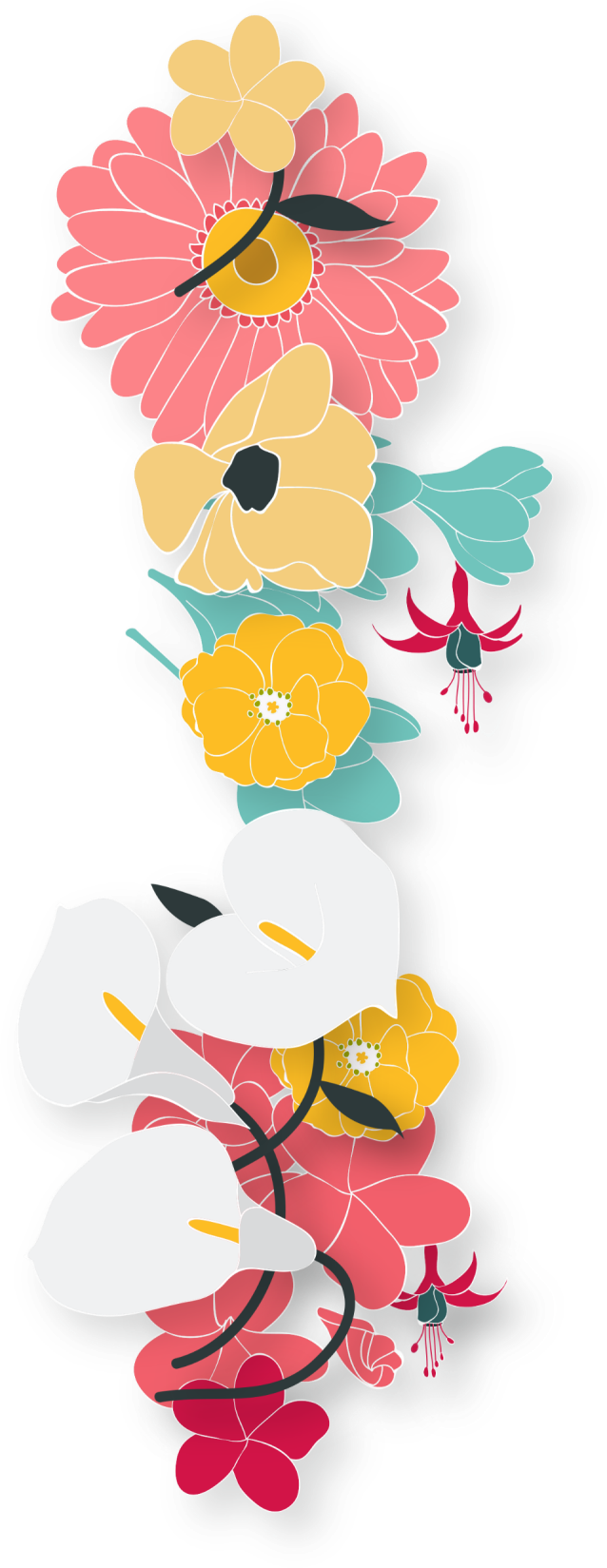 在此输入标题
输入内容
输入内容
在此输入您的内容，进行编辑。在此输入您的内容，进行编辑。在此输入您的内容，进行编辑。在此输入您的内容，进行编辑。在此输入您的内容，进行编辑。在此输入您的内容，进行编辑。在此输入您的内容，进行编辑。在此输入您的内容，进行编辑。在此输入您的内容，进行编辑。在此输入您的内容，进行编辑。
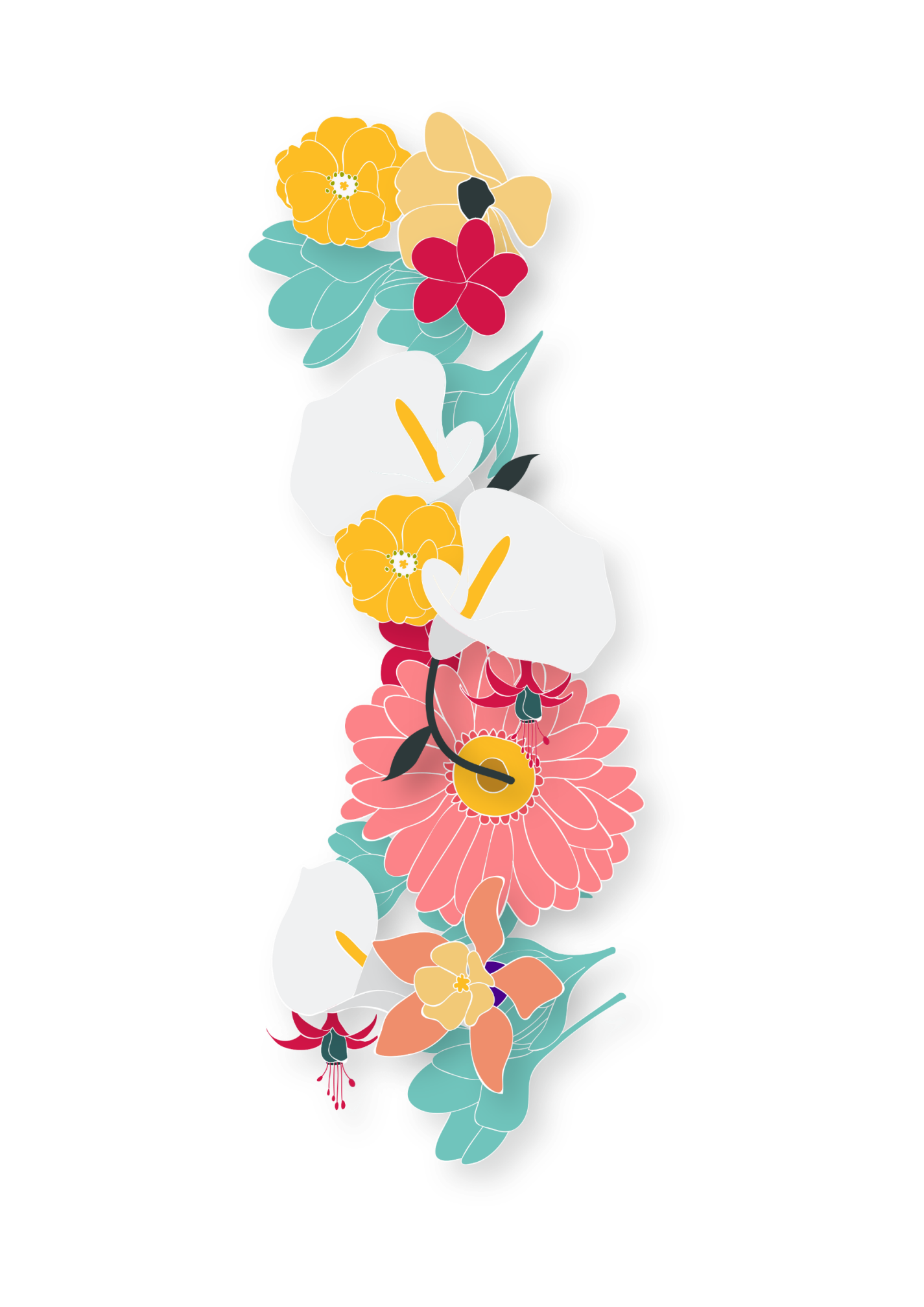 在此输入标题
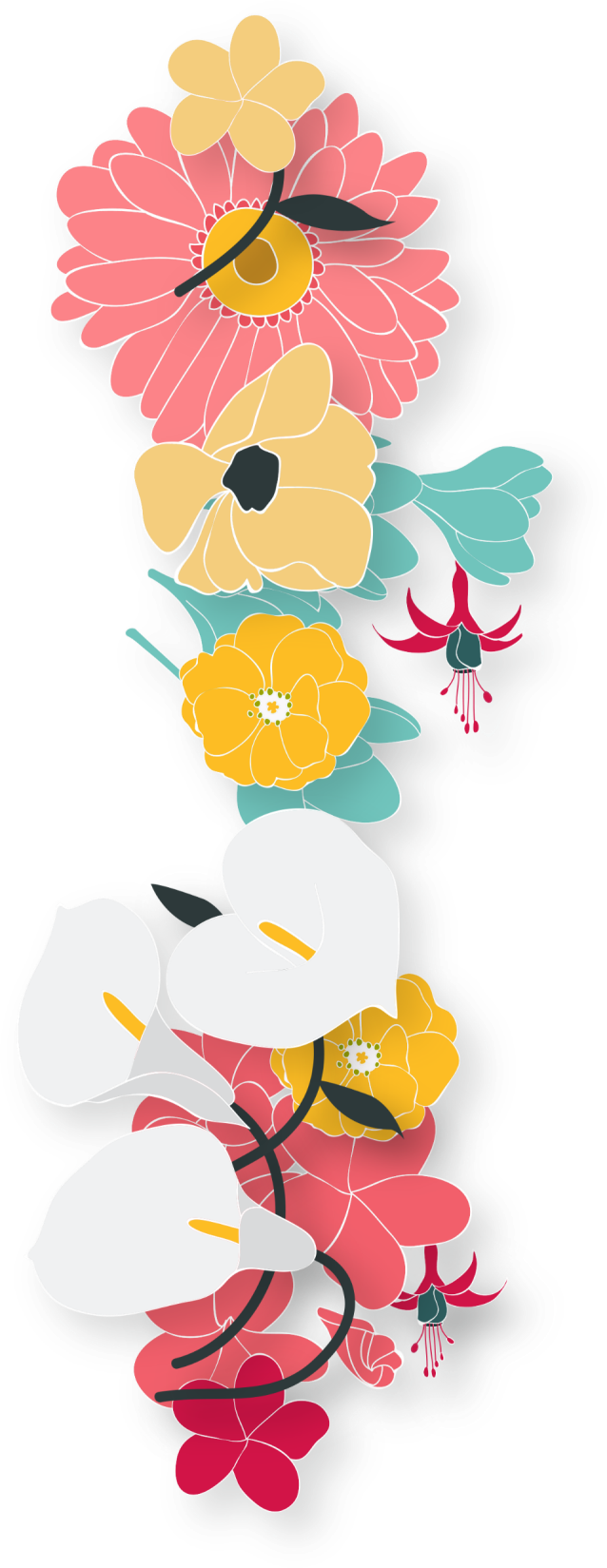 在此输入标题
Z`S1	`ass
单击此处输入标题
请在这里输入您的主要叙述内容
请在这里输入您的主要叙述内容
单击此处输入标题
请在这里输入您的主要叙述内容
请在这里输入您的主要叙述内容
单击此处输入标题
请在这里输入您的主要叙述内容
请在这里输入您的主要叙述内容
单击此处输入标题
请在这里输入您的主要叙述内容
请在这里输入您的主要叙述内容
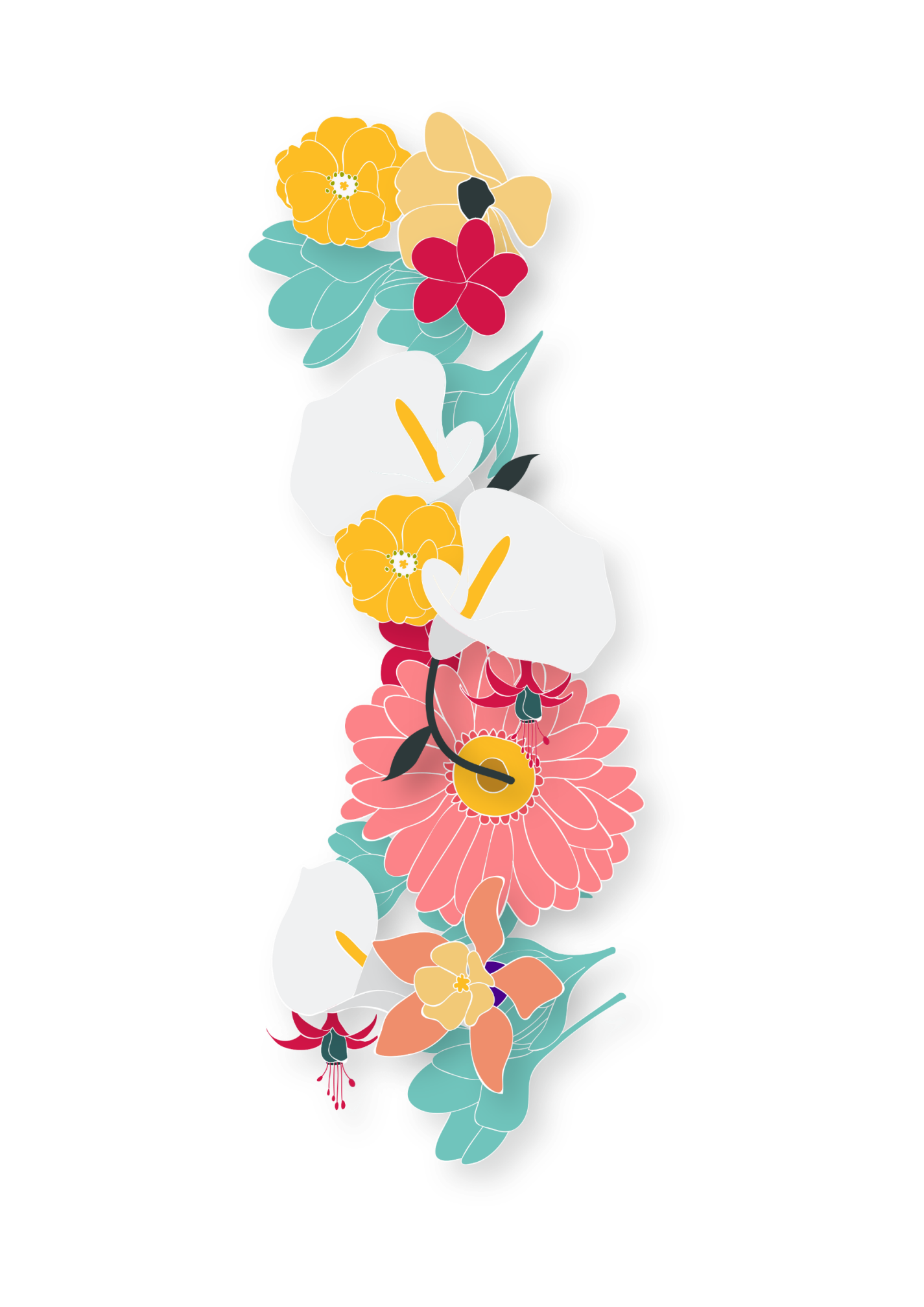 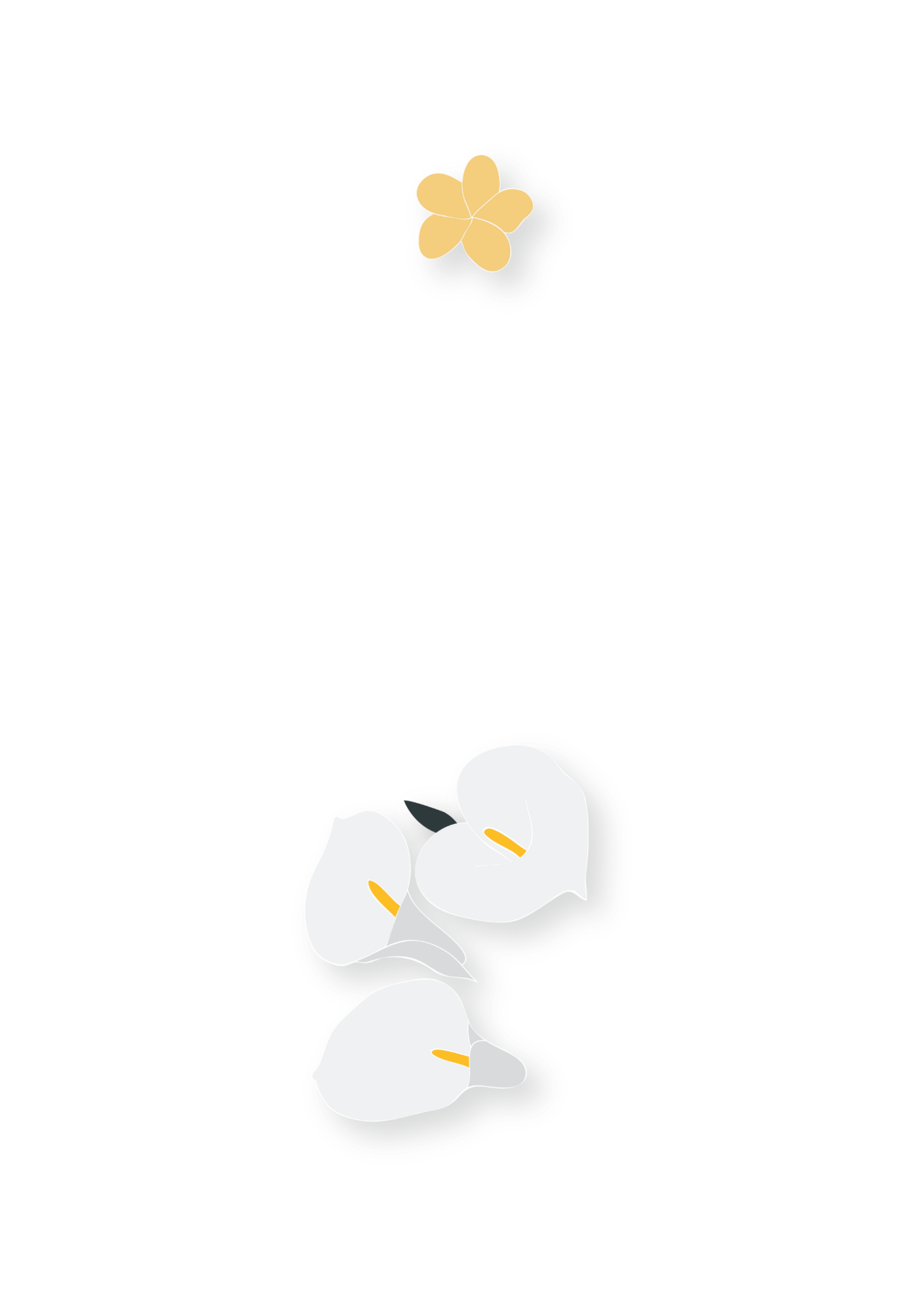 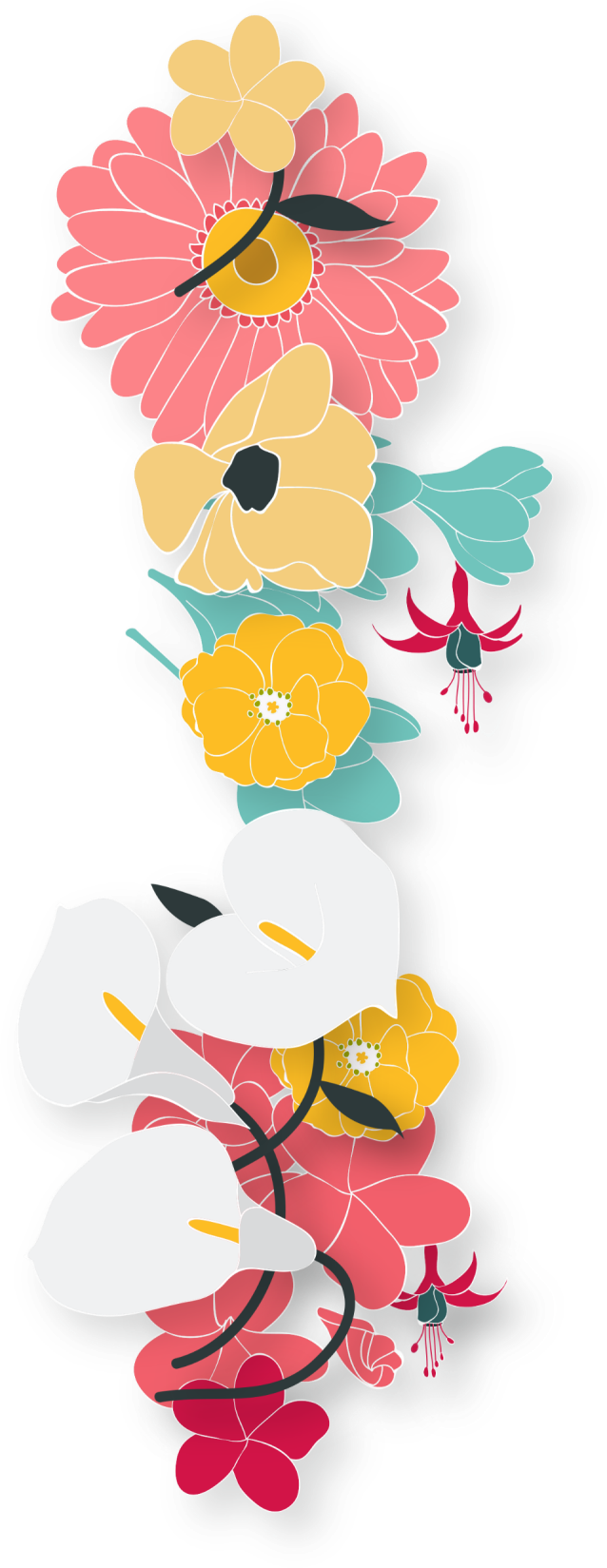 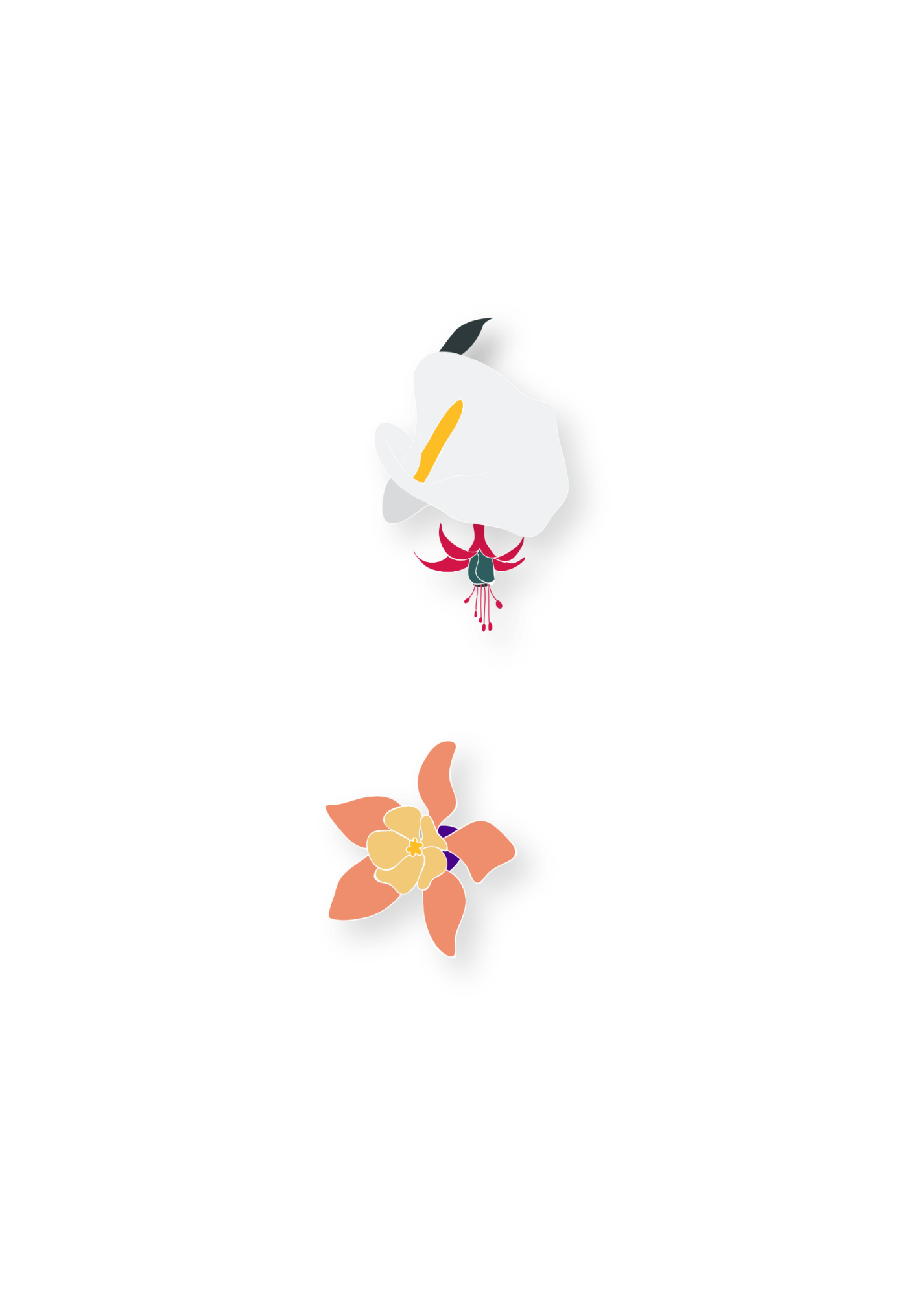 谢谢您的聆听！
演讲人：好客模板2021年X月X日